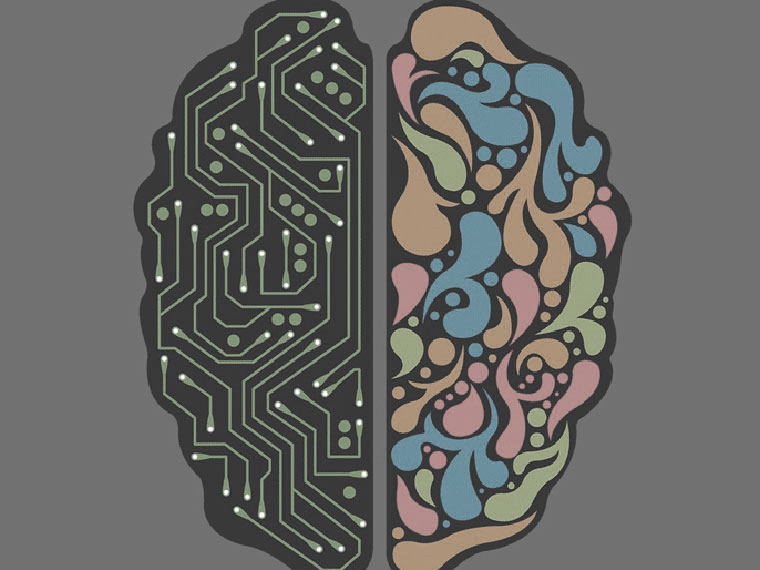 Enhancing ESL Instruction while Building Digital Literacy
Rebecca Eller-Molitas
New Readers Press
This Photo by Unknown Author is licensed under CC BY-SA
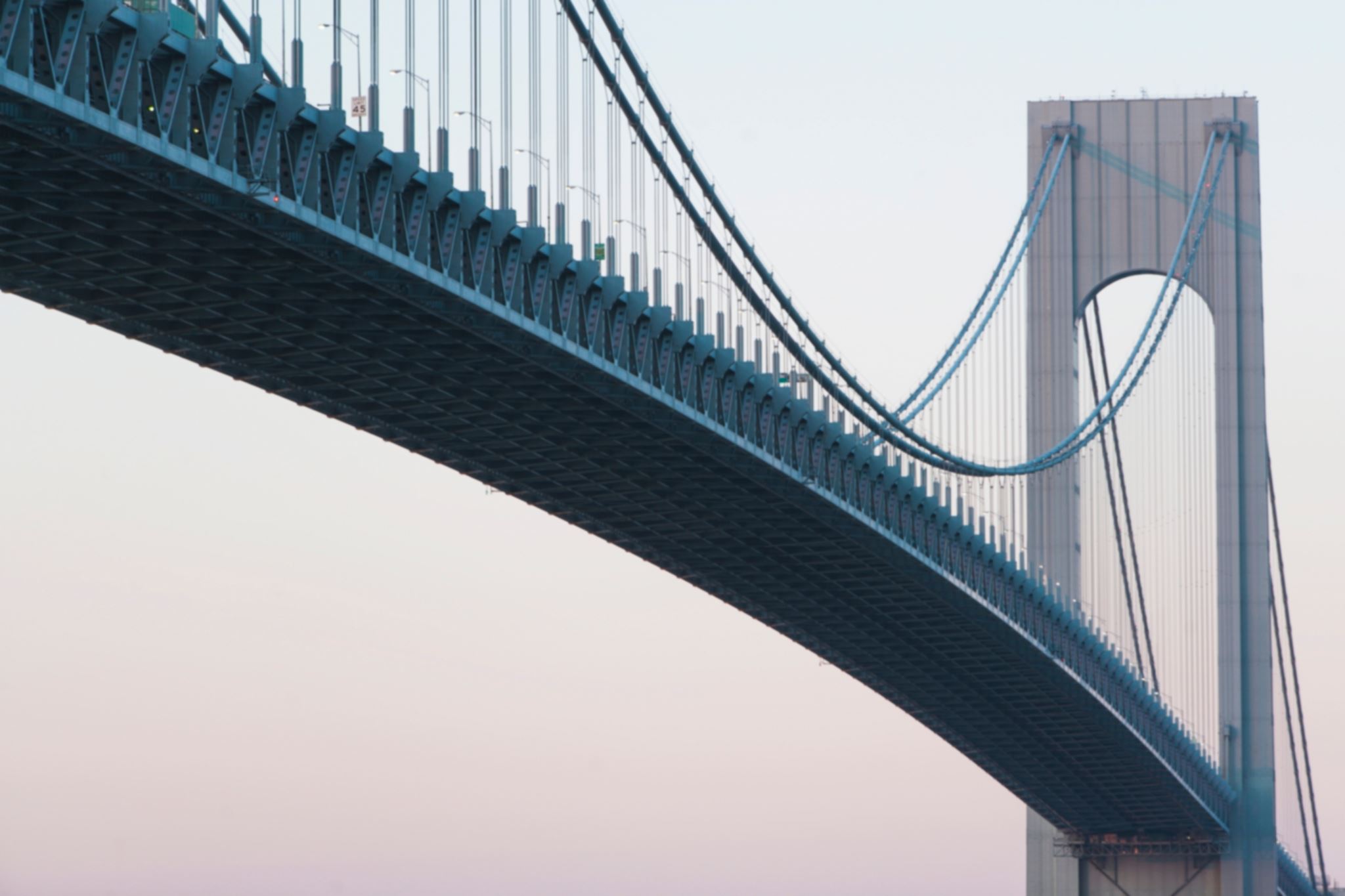 Agenda:
Welcome!
Digital literacy
Key components of ESL 
Standards based planning
Blended learning
Lesson idea – manufacturing
Voxy EnGen
Q & A + Goodies
How have you used technology today?
This Photo by Unknown Author is licensed under CC BY-SA-NC
[Speaker Notes: Take 3 minutes.  Talk with the person next to you.  How have you used technology so far today?  Ask for volunteers to share out.]
Web search
Ticket machine
Podcasts
E-reader
Phone calls
TV
Challenges?
This Photo by Unknown Author is licensed under CC BY
[Speaker Notes: Now talk together with your partner or small group.  What challenges might you have faced in completing these digital reliant tasks if you were an English language learner?  Volunteers share out challenges.]
Digital Literacy
[Speaker Notes: In English language courses, we teach 4 main skills.  Reading, Writing, Speaking, & Listening.  We need these 4 skills to complete many of our daily tasks.  REVIEW EACH SECTION of chart. But as we’ve just demonstrated that we also need CLICK something else to accomplish all of these daily tasks.  CLICK.  Digital literacy.]
[Speaker Notes: No only are digital skills relevant to our students every day lives, but they’re also a part of the CCR and ELP standards.  This is a word cloud made of 75 key words from the CCR and ELP standards.  What do you notice?  (Rebecca - Focus on the words in purple and blue).]
Now what?
This Photo by Unknown Author is licensed under CC BY
[Speaker Notes: We know that technology is an important part of everyday life.  But we also have other responsibilities as language teachers.  How do we meet students language needs while also building digital skills?  We don’t have enough time in this session to look at every instructional model and delivery scenario, so we’ll focus on one that has broad appeal – blended learning.]
Blended Learning
Blended learning is an instructional approach that has  face-to-face class or tutoring integrated with online learning in which students have some “control over time, place, path, and/or pace.”
Blended learning definitions. (2019). Clayton Christensen Institute
[Speaker Notes: So what is blended learning? According to the Clayton Christensen Institute….READ definition above.  WHY would a program choose blended learning?  Lots of reasons! Blended learning helps us become more accessible to learners not previously reached
• has been shown to be more effective for adult basic skills learners than only face-to-face or only online learning 
• extends learning outside of classes or tutorials so students can make progress more quickly 
• provides a way for learners to review what was covered if they need reinforcement, or to “make up” missed classes 
• supports flexible programming that helps learners persist 
• makes homework more convenient and appealing 
• creates opportunities for learners to build digital literacy and online learning skills 
• makes systematic monitoring of progress easier to track and document
Blended learning is a great mix of the art and the science of teaching because it allows teachers to do what we do best and technology to do what it does best.]
How does it work?
[Speaker Notes: There are many ways to use blended learning effectively.  Today we’ll focus on these two popular methods.  REVIEW method 1.  REVIEW method 2.  In a few minutes, we’re going to look at an example of a lesson I’ve used with my own ESL class.  Both of these structures would work great.]
ESL Using the News
Warm up
Listening
Reading
Speaking
Writing
Workplace vocabulary
[Speaker Notes: In this mini lesson plan, I’ll include activities you can use in-person or during a Zoom class.  GO OVER parts of the lesson.]
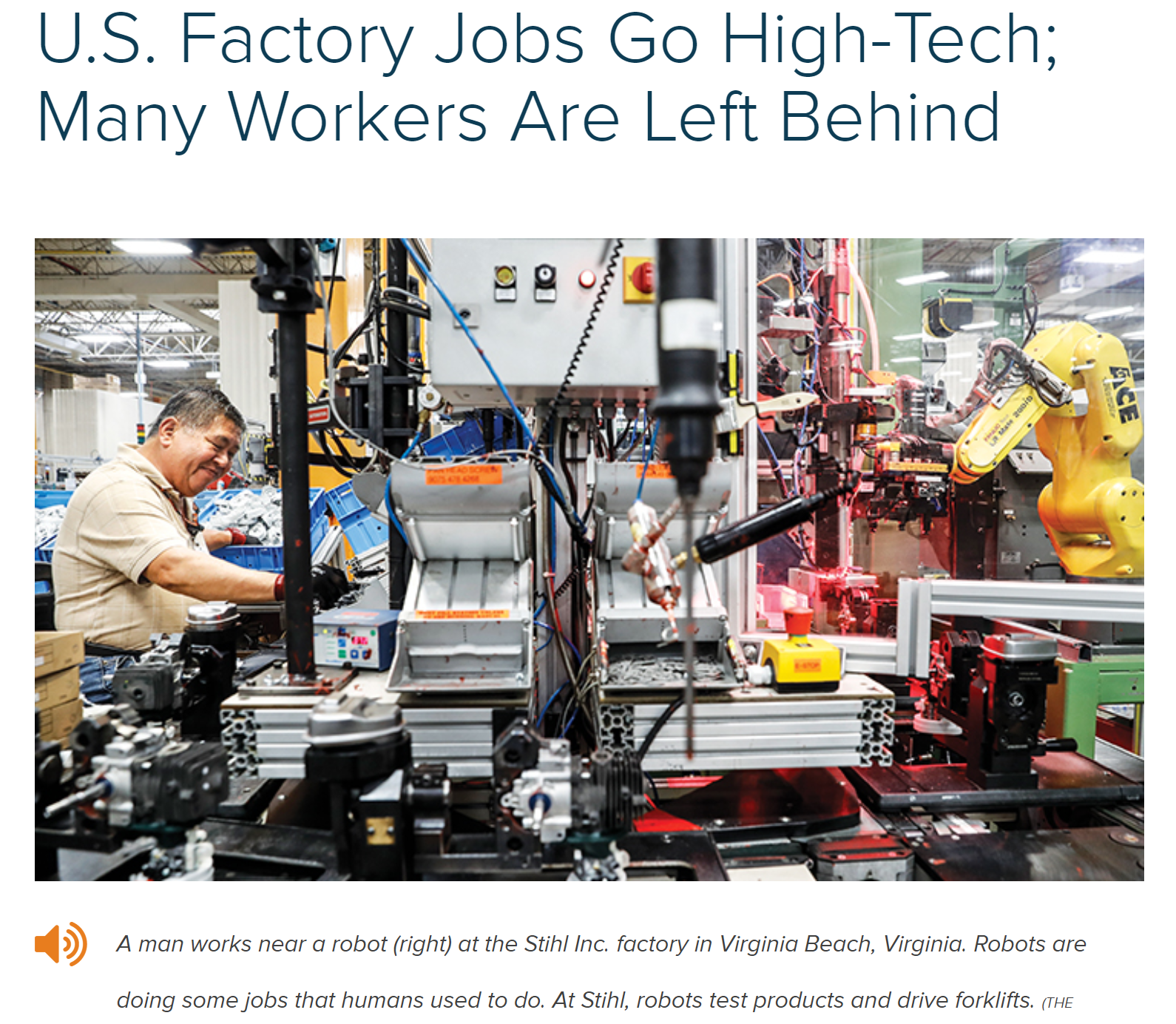 Speaking & Listening
[Speaker Notes: This article is taken from News for You. News for You is a weekly newspaper for adult learners offered in print and digital format. 7 articles from the Washington Post and Associated Press are carefully rewritten with permission 48 weeks out of the year; 4 of the stories at reading levels 4-6 (low intermediate) and 3 at levels 3-4 (high beginning). For higher level readers, you can apply these same principles to other resources, such as Newsela or Common Lit.
In this lesson, I’d begin to warm up the class by asking the students what they see in the photo.  What is the man doing?  Where is he?  Does he like his job?  How do you know?  Do you know anyone who works in a factory?  What kinds of jobs can you do in a factory?  Next, ask students to look at the title and the caption below the photo.  What do you think this story will be about? CLICK.  After students get a general idea of what the story will be about, you can use the built-in audio feature to have students listen to the article.  Follow-up with some simpler comprehension questions such as What was manufacturing work like in the past?  What is like today?]
Reading & Vocabulary
Reading & Speaking
[Speaker Notes: Depending on the level of your students and the purpose of your lesson, you may want to teach key vocabulary before students begin reading the article themselves.  Key terms are defined in both the print and digital forms of NFY.  If you’re using the digital version, you’ll see all vocabulary for this edition listed at the side of the page.  Not all vocabulary words will be included in this article, so you may want to note the relevant words for yourself before class.  Hover you mouse over any word in the list to see a simple definition and the part of speech.  Key terms are also highlighted in blue within each article.  Hover over any term to see the meaning and POS.  After reviewing the vocabulary you’re ready to have students read.]
Writing
Writing or Speaking
According to the article, what are some thing that have replaced human workers?
Why are many high-tech jobs in the U.S. still open?
Do you use a computer at your job?  Is your job high-tech or low-tech?
Would you like to get training for a high-tech manufacturing job? Why or why not?
What do you think would be some good things about having a high-tech manufacturing job?  What would be some bad things?
[Speaker Notes: These questions are from the NFY teacher’s guide.  If you want to help students recognize the language of academic questions or if they have trouble with question formation, you can ask them to copy these questions and even to answer in complete sentences, but there are lots of ways to do this.  After completing these, you can use another activity from the teacher’s guide and have students what they’ve learned by moving into a visual literacy activity creating Venn Diagrams.]
Visual Literacy
Writing
.
High-tech job
Low-tech job
Both
[Speaker Notes: Let students know they’ll use information from the story and their own ideas to show how having a high-tech job and having a low-tech job are the same and different.  Give students a handout with a Venn Diagram, ask them to draw one on a sheet or paper, or – if you’re teaching virtually – Google Jamboard is a great free tool of collaborating on something like this.]
The VOXY EnGen® SolutionVoxy’s solution is built to improve learner outcomes
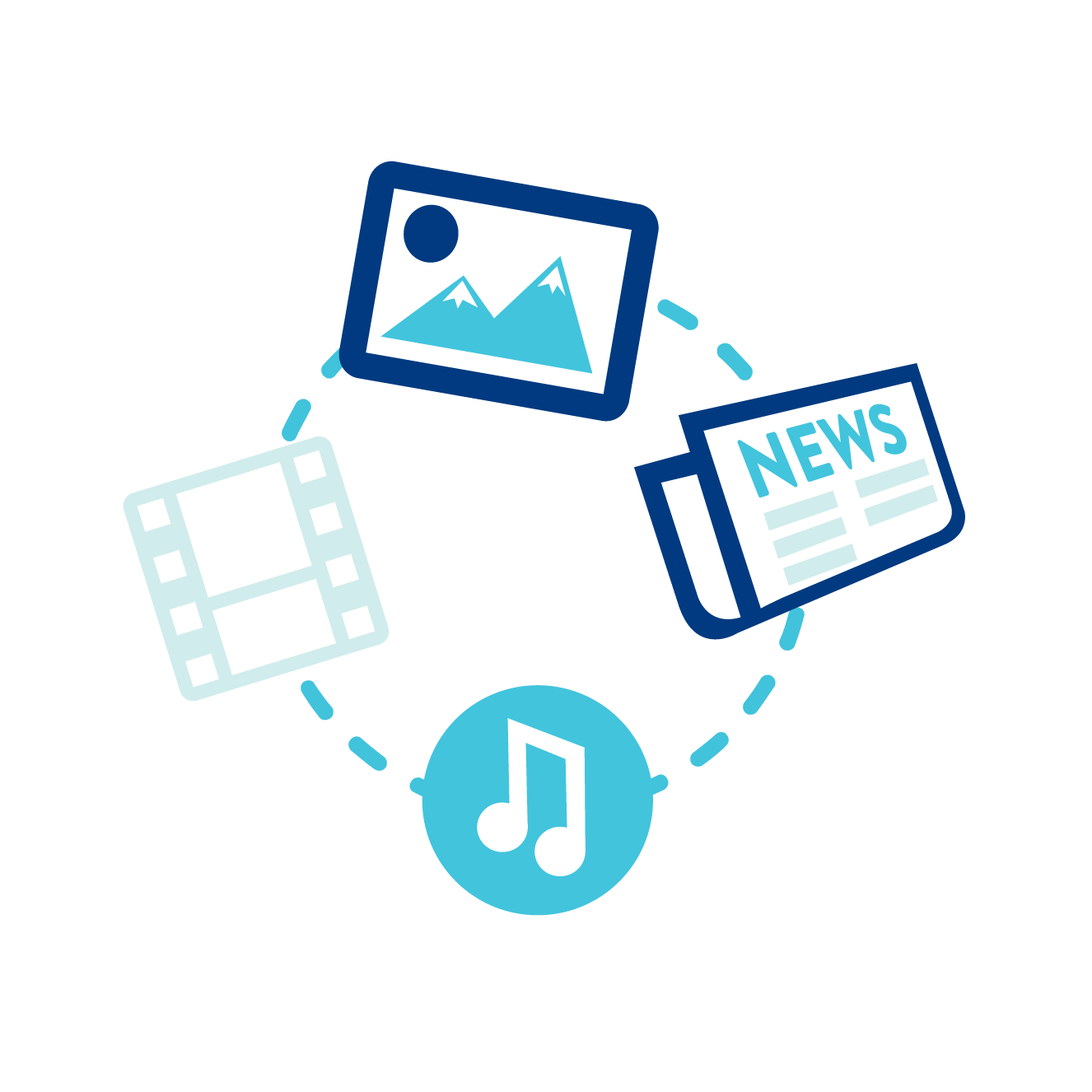 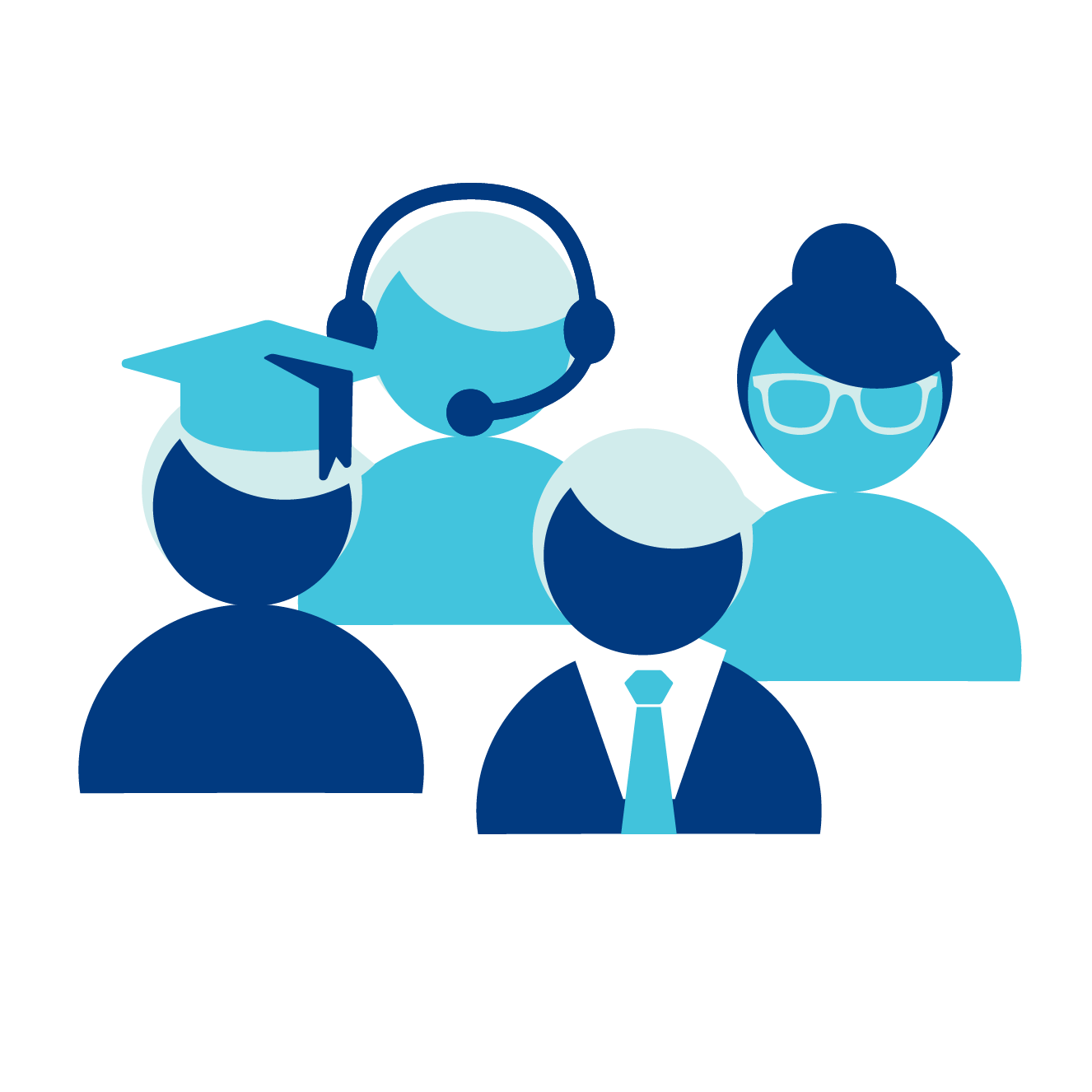 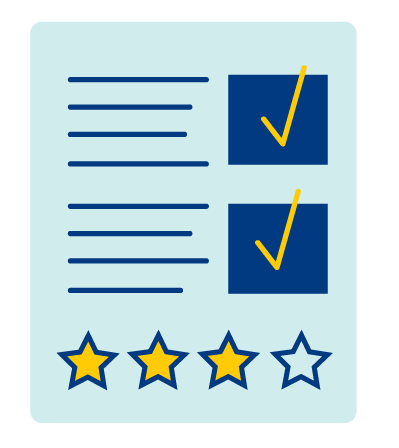 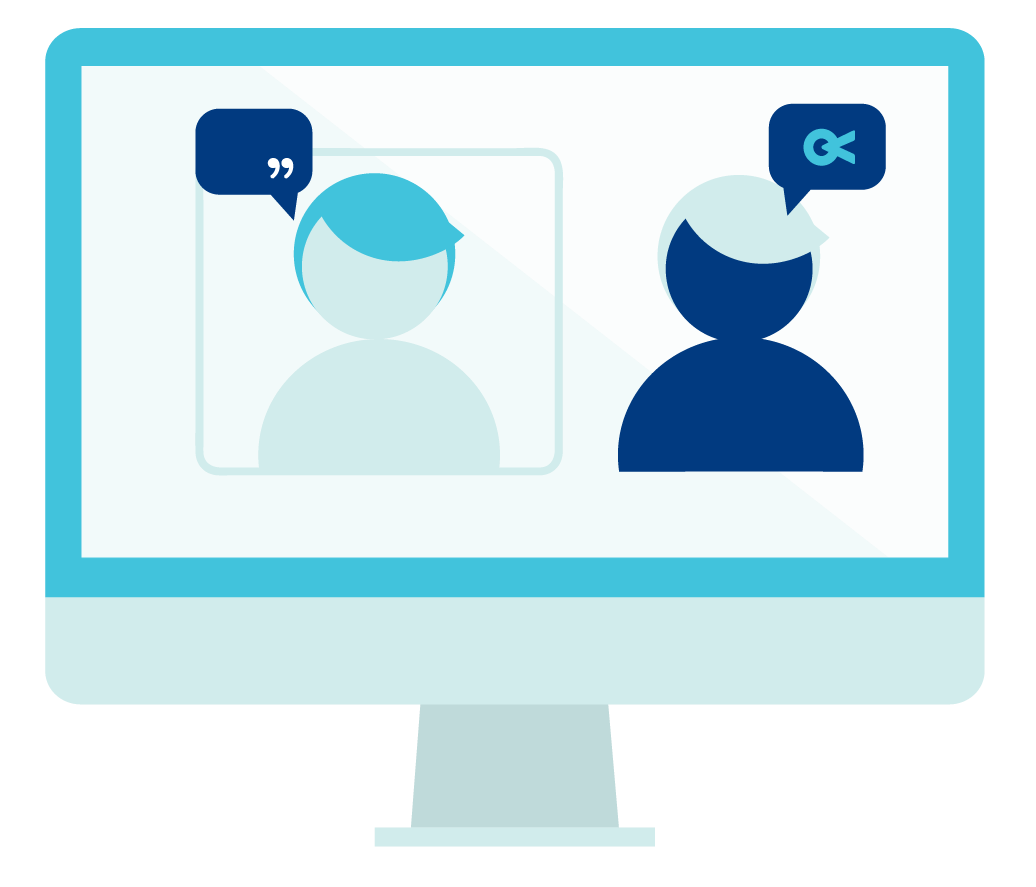 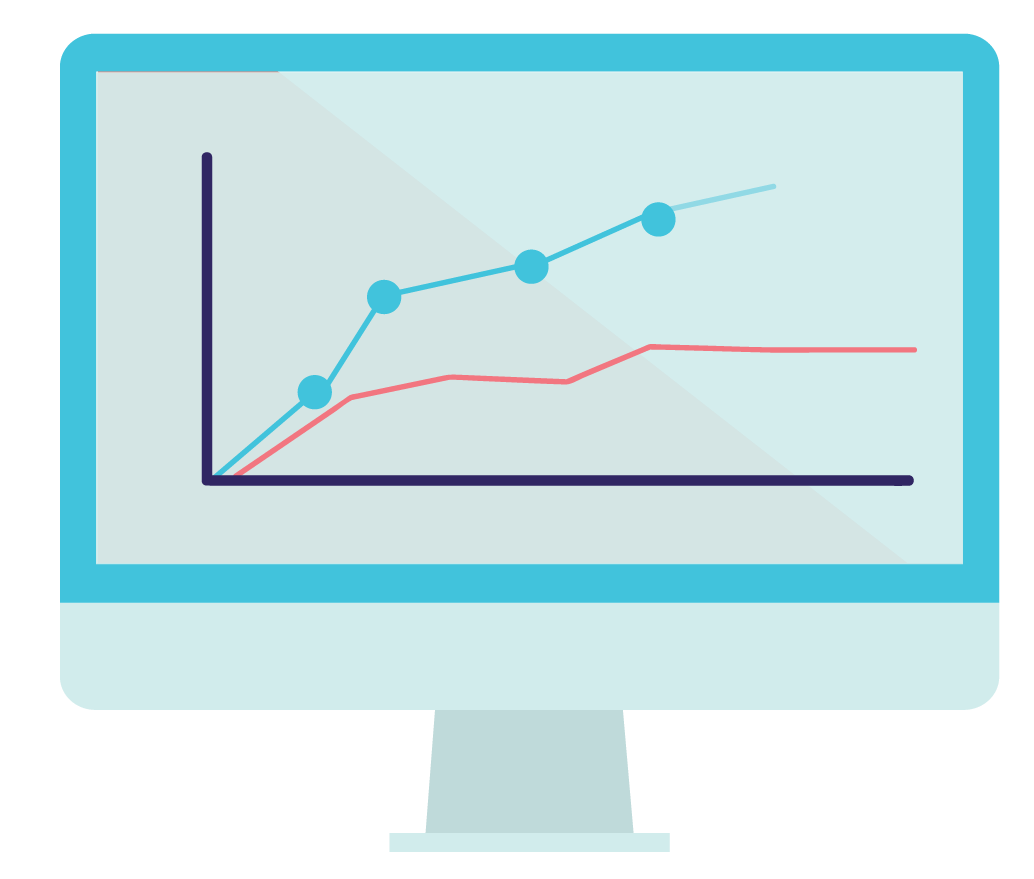 Live  Instruction
Reporting & Tracking
Personalized Courses
100% Authentic Content
Assessment
[Speaker Notes: To create a blended learning scenario and build the digital literacy of students, let’s look at what you can do with Voxy.  This is a great option for both learning stations in the classroom and for asynchronous work outside of class.  What is Voxy?
Voxy EnGen is an industry-leading Online English Learning program that delivers highly effective instruction through 
Personalized courses – in general and career-aligned English
Authentic content using real media sources updated daily
As an option or in addition to live instruction provided by the program instructor/s in class, Voxy offers live virtual instruction from native English speaking, certified teachers all over the world
Ongoing and scheduled proficiency assessments
And detailed analytics for students and instructors

With around-the-clock, seamless mobile and web access!]
VOXY EnGen® Uses Proven Research
Decades of research show that four key ingredients are needed for effective language learning to take place. These are called the principles of Second Language Acquisition (SLA)
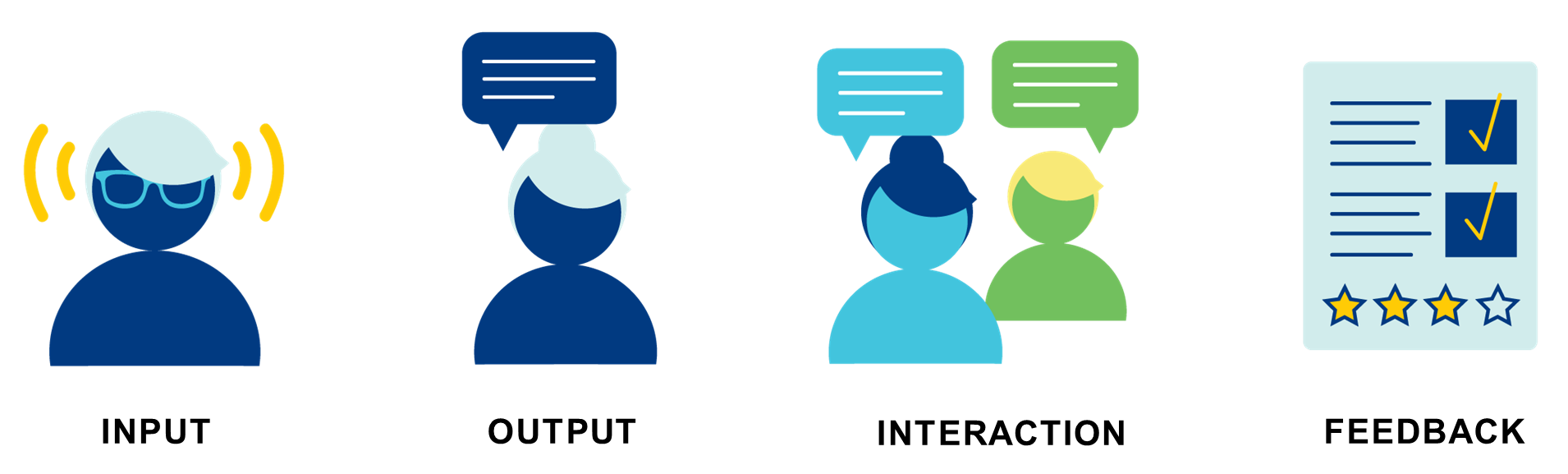 [Speaker Notes: Decades of research show that 4 key ingredients are needed for effective language learning to happen. They’re called the principles of Second Language Acquisition:
(CLICK) INPUT as learners listen and read for information.
(CLICK)  OUTPUT as they use what they’ve learned to communicate ideas with clarity and fluency through speech and writing.
(CLICK)  INTERACTION as they converse and collaborate with other native and non-native speakers in English.
(CLICK)  And FEEDBACK as they receive encouragement, correction, and additional instruction based on detailed performance data.]
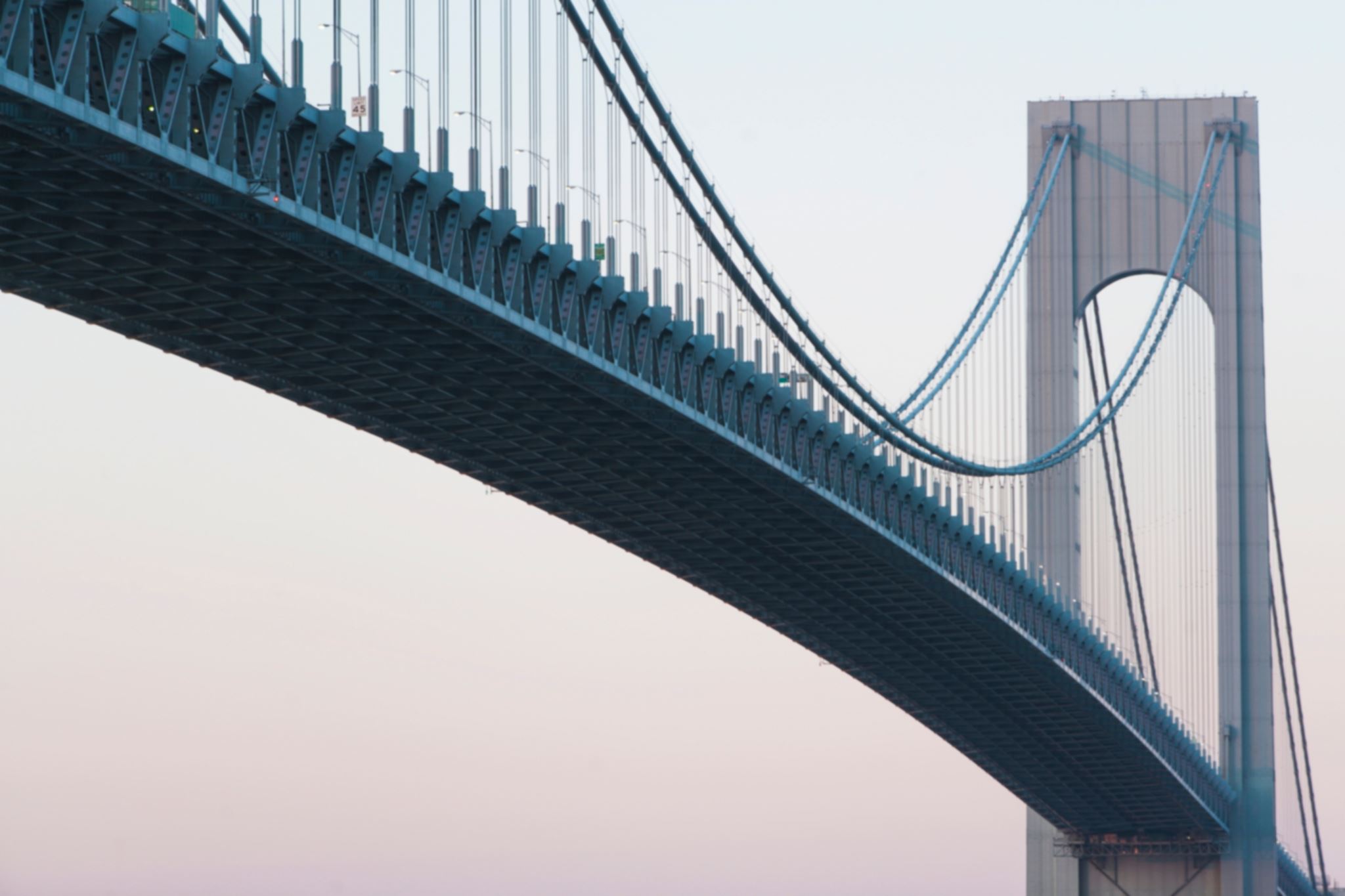 Key Features:
Specific Career Pathway exploration courses
Multi-media format in the lessons support learner engagement
Contextualized content promotes understanding and connection
Academic-skills focused
Promotes a basic understanding of individual careers/daily activities
Task-Based ApproachVoxy EnGen combines the science of language learning with a proven task-based teaching approach so your learners can complete real-world tasks that matter to them in English.
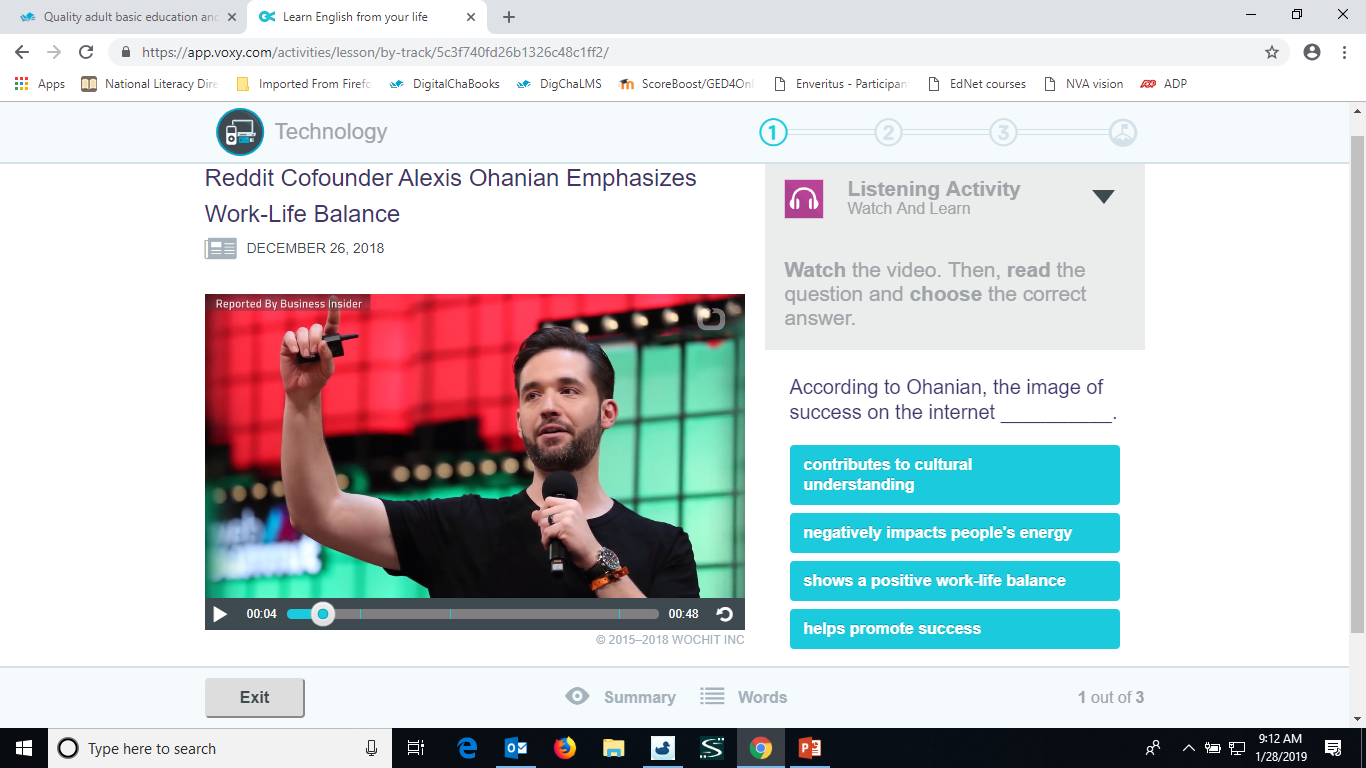 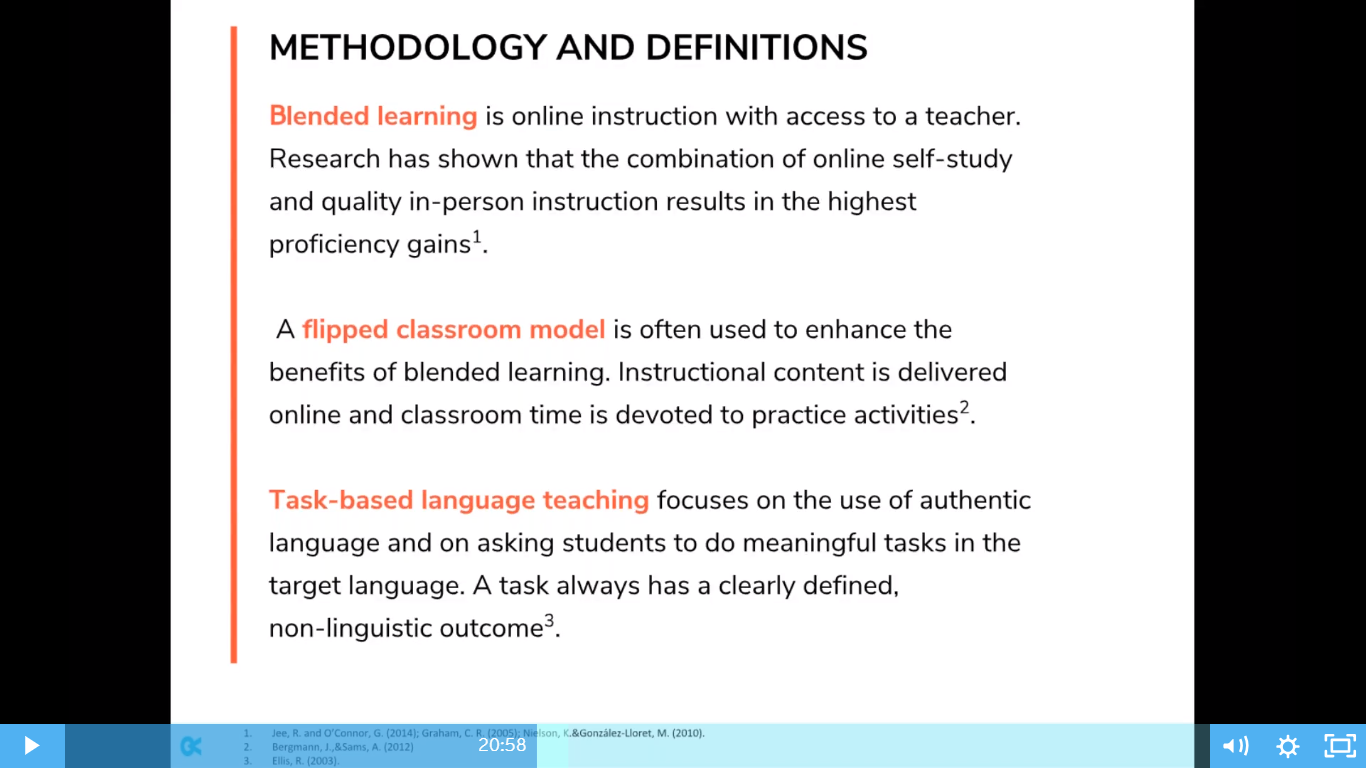 [Speaker Notes: VOXY EnGen combines the science of learning a language with task-based teaching (having students do meaningful tasks using authentic language)]
Where does it all come from?
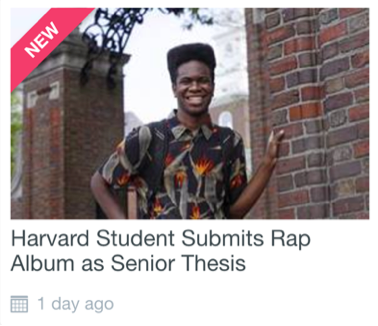 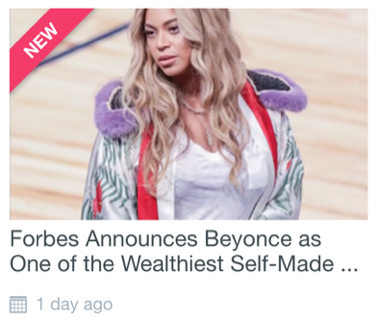 60,000+ HOURS 
OF CONTENT
100% AUTHENTIC 
CONTENT
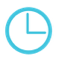 UPDATED DAILY
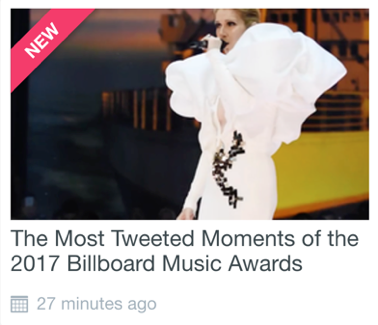 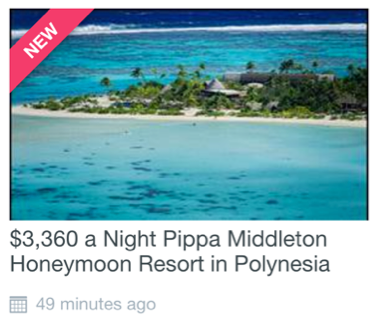 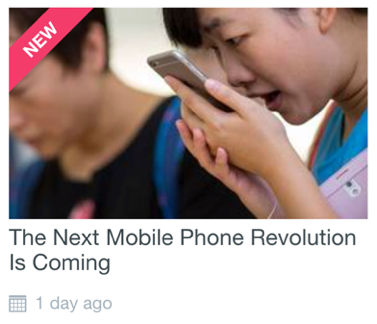 Featuring content from sources such as:
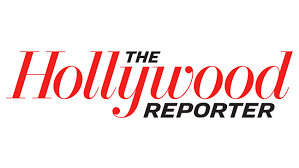 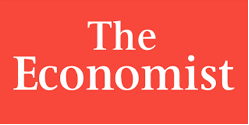 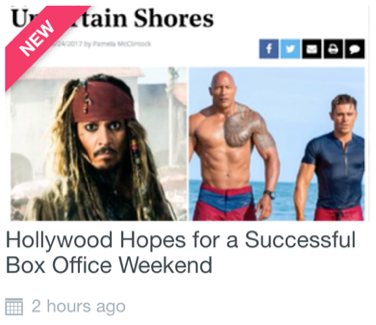 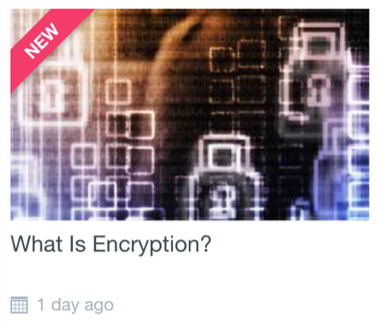 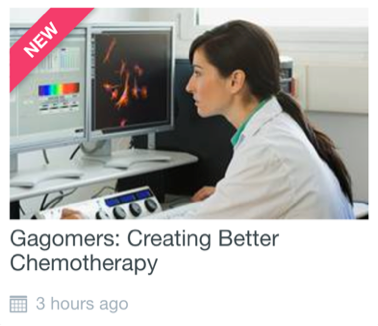 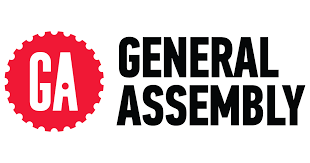 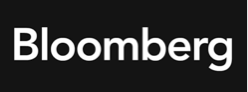 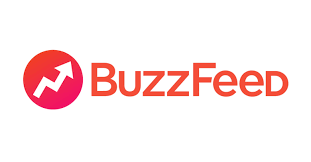 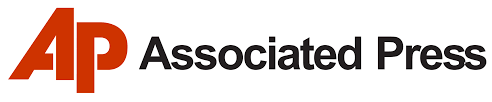 [Speaker Notes: Instead of using scripted, possibly outdated learning materials, Voxy EnGen teaches English using a library of real media sources that is updated every day. These resources from licensed content providers (articles, videos, conversations, and photos) are turned into task-based lessons using Voxy’s patented technology.]
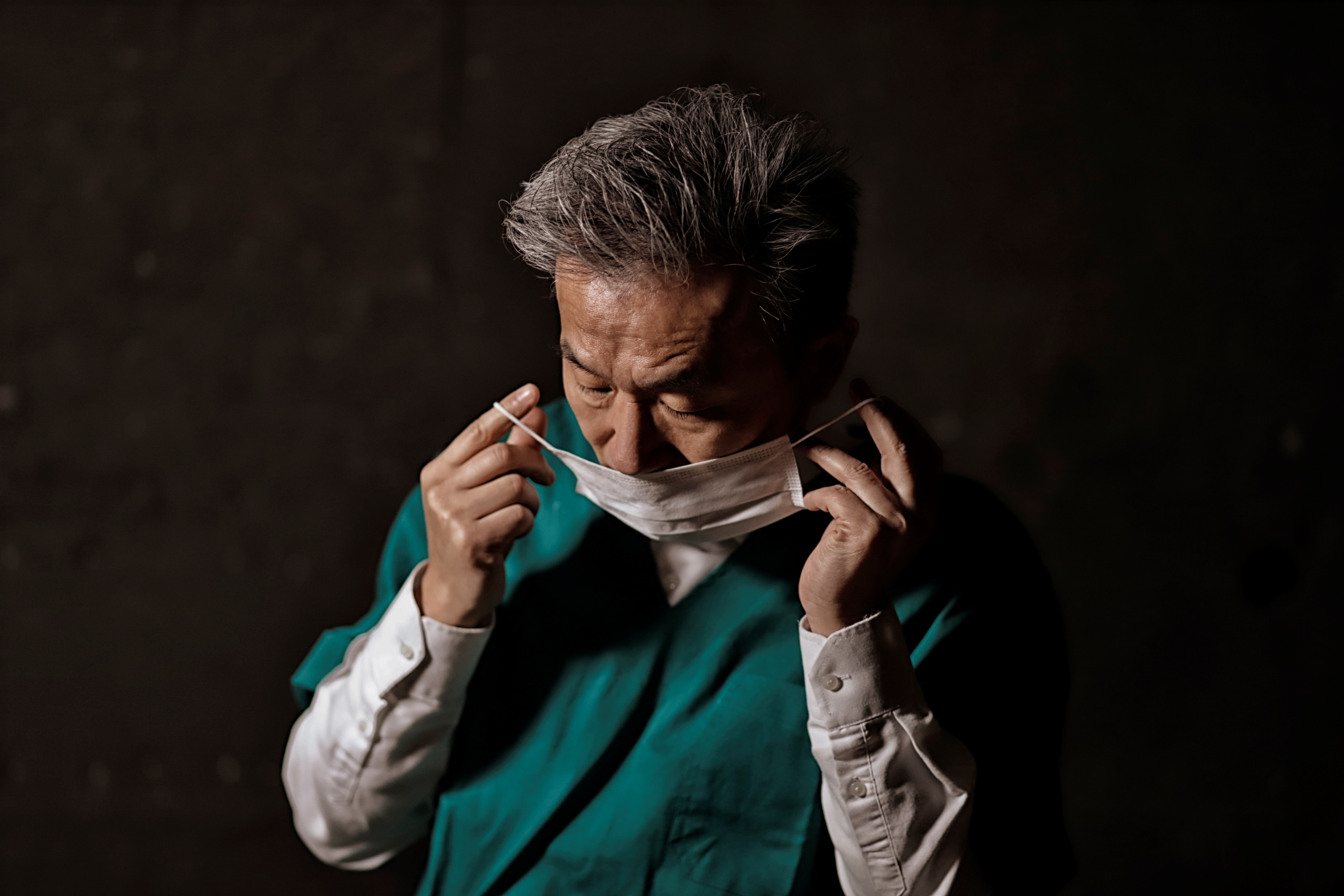 Career Pathway Exploration:
Career Categories:
Career Category Sub-sets:
Healthcare
Food & Beverage
Tourism & Hospitality
Entrepreneurship
Construction
Manufacturing
General Business
Customer Service
Certified Nursing Assistant (CNA)
Patient Care and Support
Home Health Aides
Intro to Nursing
Pharmacy Technicians
Intro to Dentistry
Automotive Technician – coming soon
Aircraft Maintenance Technician
Maritime
Oil and Gas
Warehouse Machinery
General Office Workplace Skills
[Speaker Notes: In addition to an endless library of personalized units and lessons, Voxy offers general English proficiency courses (7 levels ranging from beginner-literacy to advanced) and career-aligned English courses such as the food & beverage industry, construction, healthcare, etc to keep learners engaged and help them achieve their life and learning goals.  Today, we’re going to focus on Manufacturing.]
Focused on Outcomes
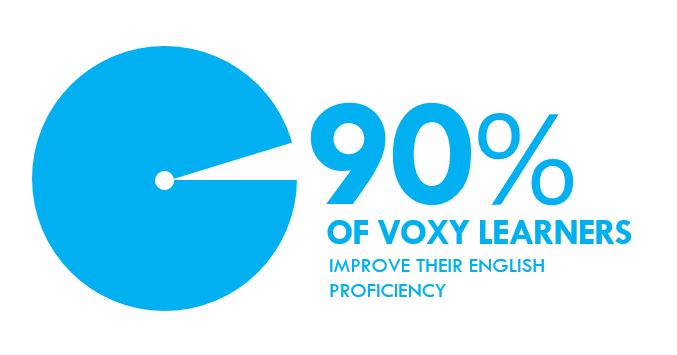 More than 4 million learners have used Voxy

A market leader in private language schools worldwide

Featured in Forbes as an Edtech industry leader
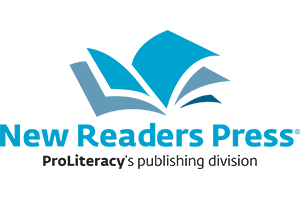 [Speaker Notes: Focused on outcomes, over 4 million learners have used VOXY, 90% of them improving their English proficiency! Recognized as an industry leader by private schools worldwide and Forbes!
(CLICK) And now NRP offers this innovative solution to adult literacy programs and learners!]
Support in 14 different languages
Getting Started
or
or
Recommended
[Speaker Notes: So how does it work? 
Well first, students can choose from 14 languages (CLICK) to set their profile in their native language. This will allow them to receive instructions, notifications, and other support in their own language. English, LATAM Spanish, Portuguese, Arabic, Chinese (Mandarin), Japanese, Malay, Russian, Turkish, Vietnamese, Korean, French, German, Thai to name a few.
 This is particularly helpful for learners at lower reading levels who would otherwise struggle with site navigation and activity directions.
Then, starting level is determined in one of three ways. (READ SLIDE and CLICK through))]
Needs Analysis
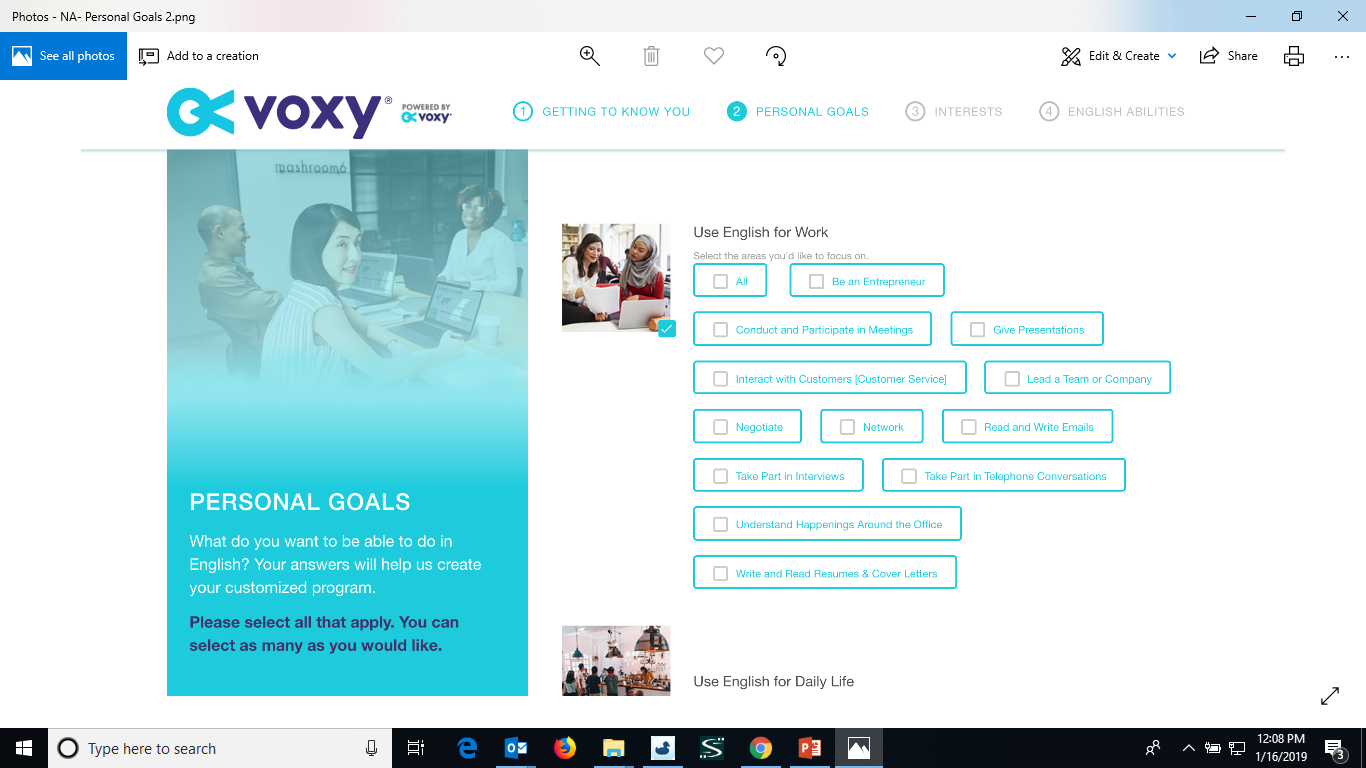 Support in 14 different languages
[Speaker Notes: Next, a comprehensive needs analysis gathers learner-specific data regarding learning goals  
English for work, daily life, test prep, travel…]
Needs Analysis
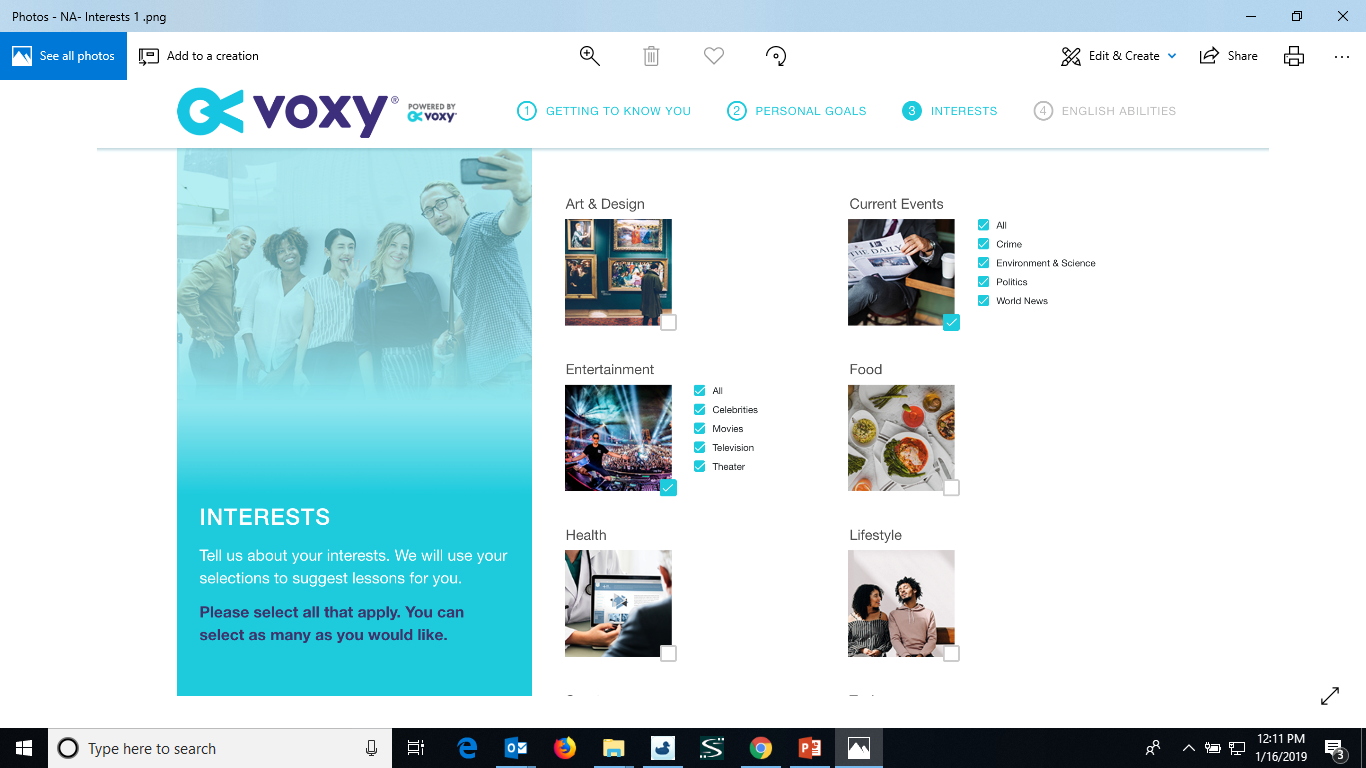 [Speaker Notes: And personal interests – food, health, dating & relationships, entertainment, technology…]
Voxy EnGen’s                Software
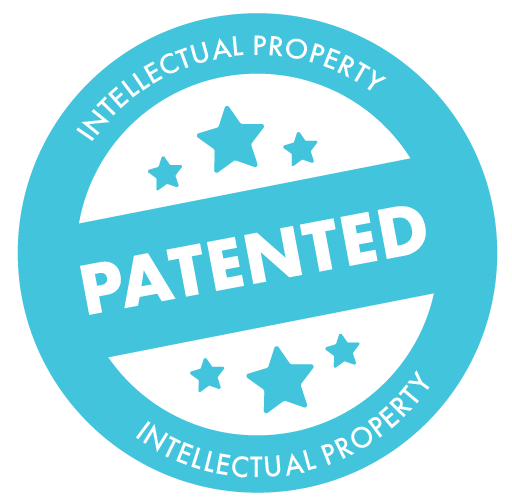 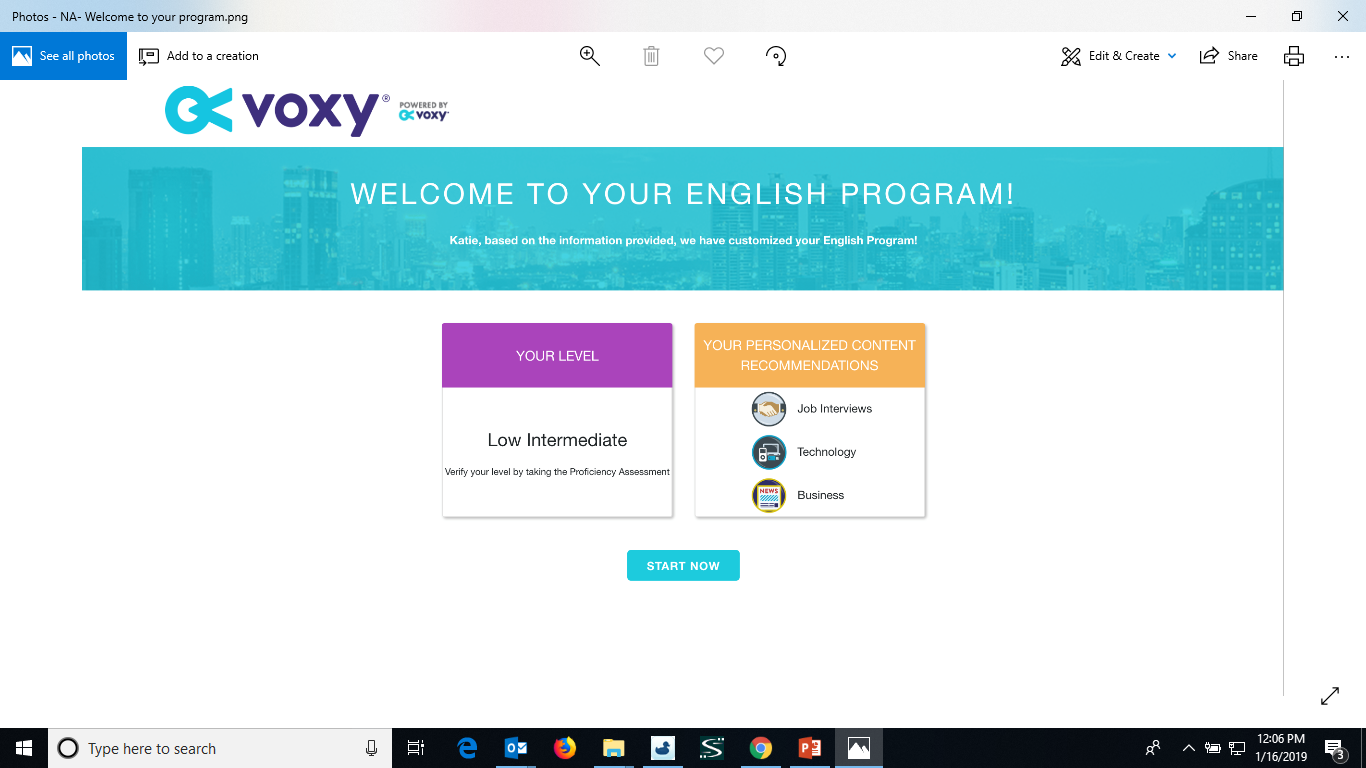 3 highly-personalized units are generated
[Speaker Notes: Voxy’s patented software then combines all this information - the student’s level, stated learning goals and personal interests to start her/him off with 3 highly-personalized units.]
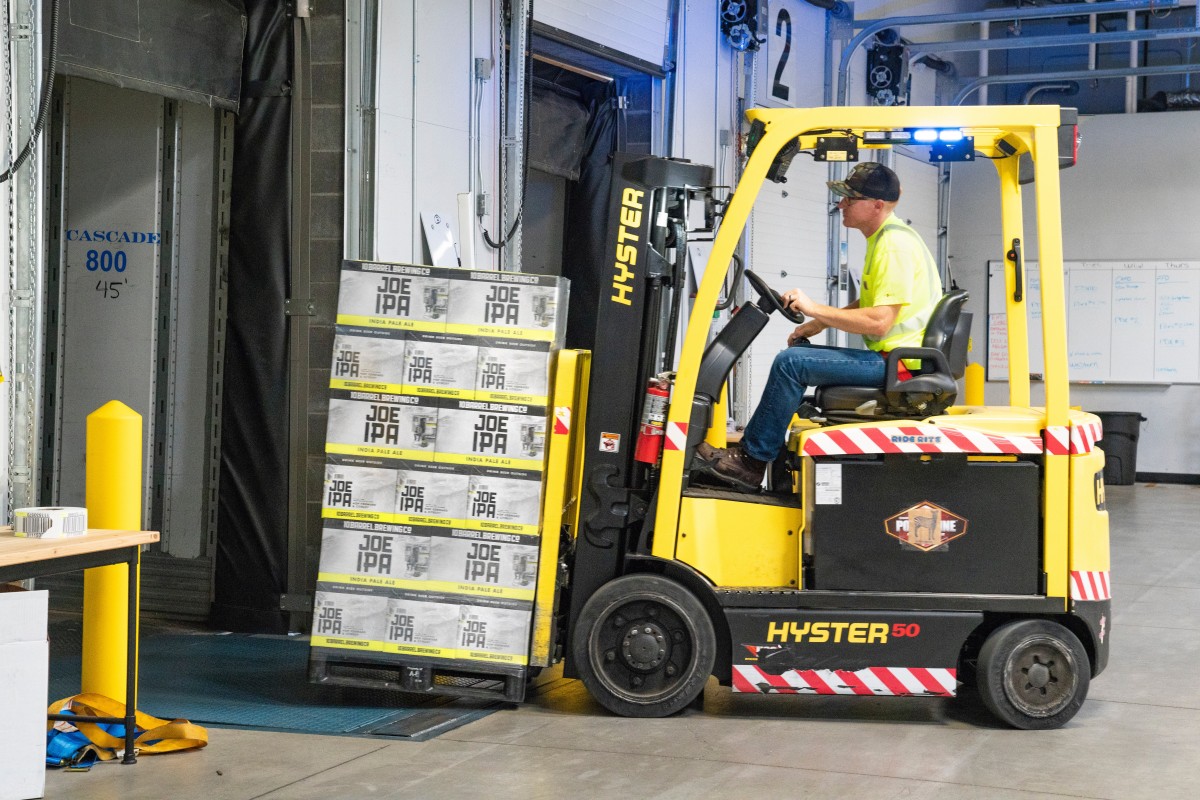 Discovering Career Pathways in Context Using Voxy
Warehouse Machinery
Manufacturing
[Speaker Notes: Let’s look at how we might support our learners as they continue learning about manufacturing.]
Contextualized Content:
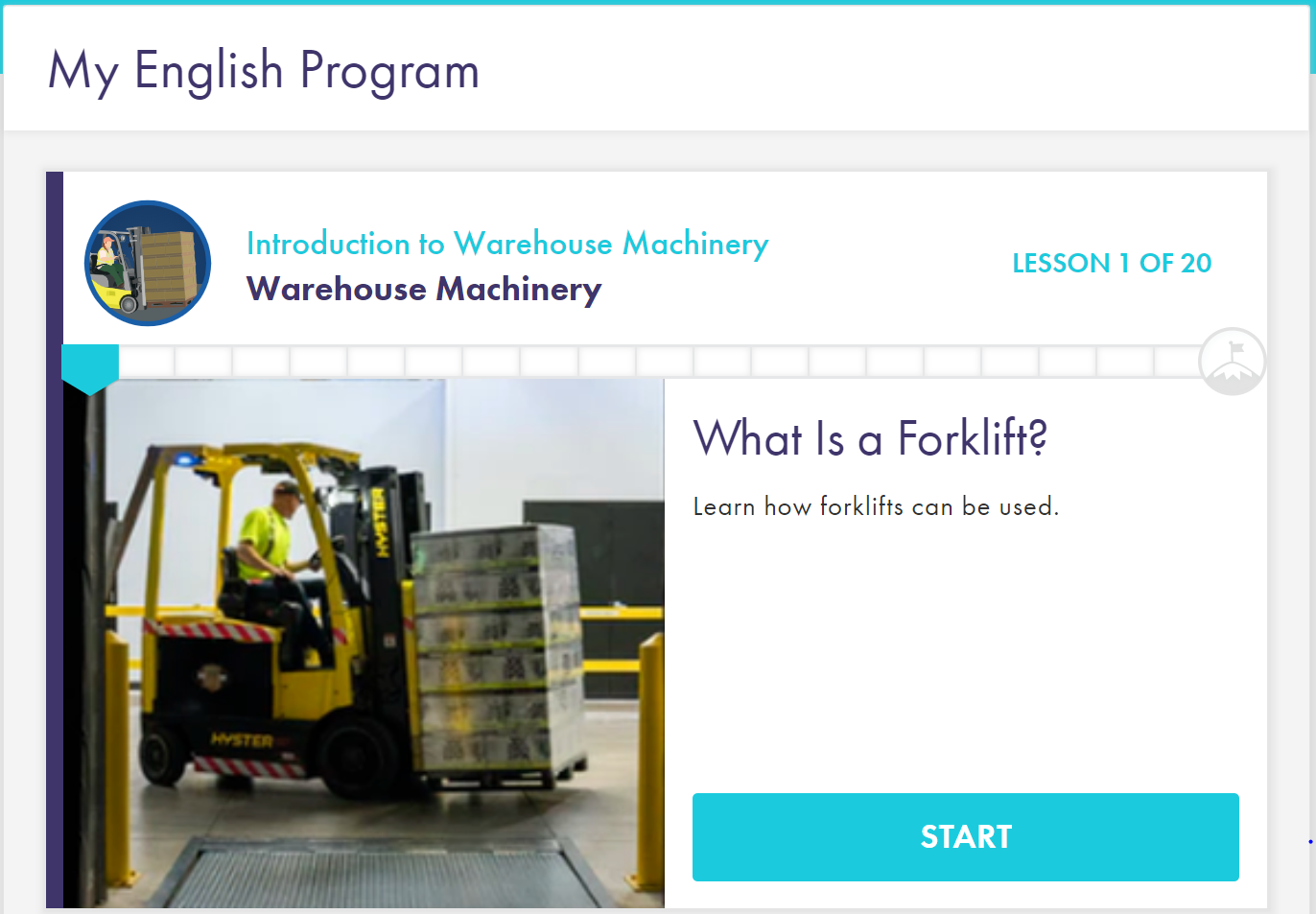 Vocabulary terms and phrases
Descriptions of job-related tasks and tools used
Examples of frequent on-the-job skills performed
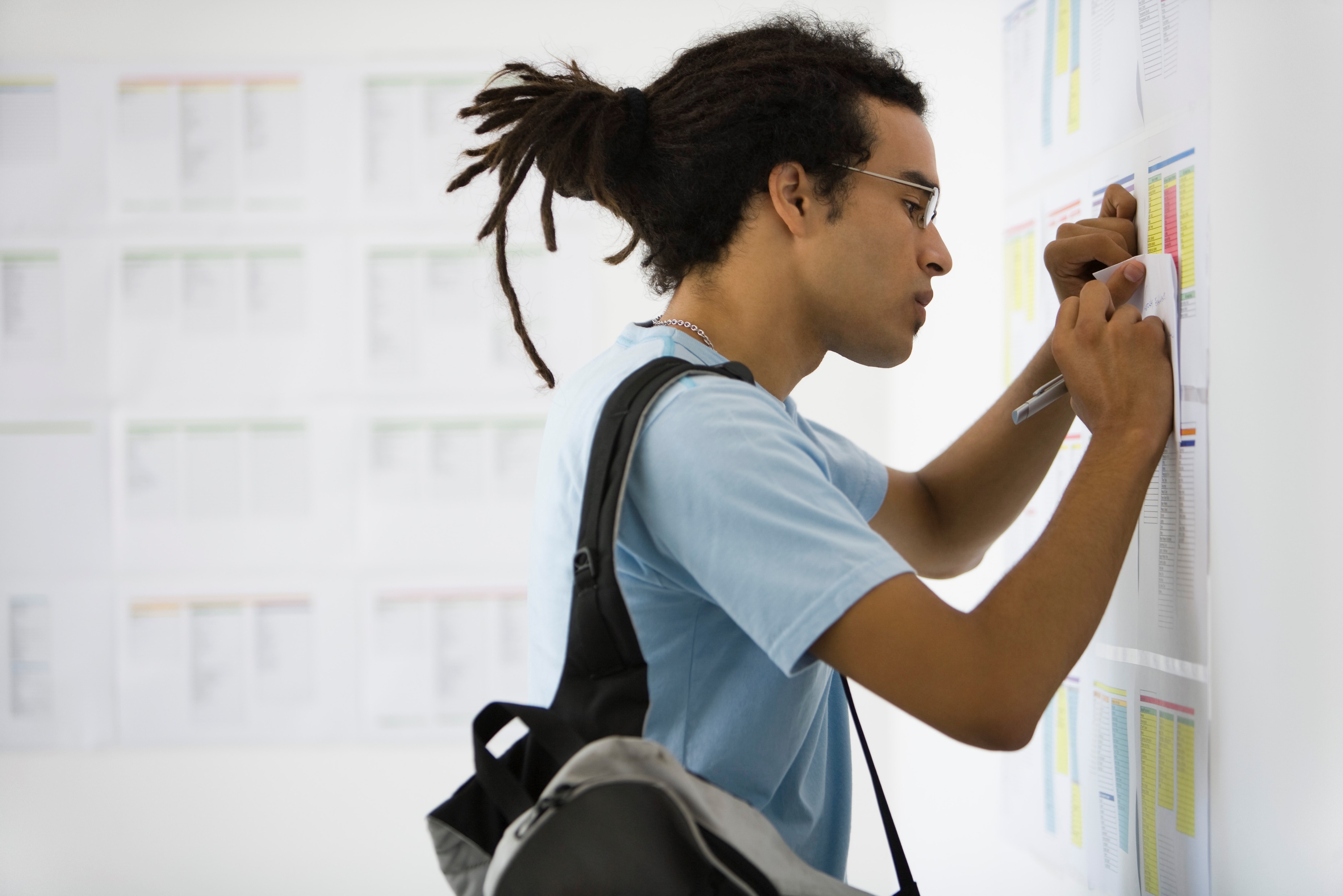 Focus on Academic Skills:
Vocabulary building
Reading & writing skills
Listening, speaking and pronunciation skills
Grammar exercises
[Speaker Notes: We’ll be able to maintain a focus on academic skills just as we did with the in-person (or synchronous) portion of our instruction.  Voxy lessons contain instruction on READ slide.]
Home Page:
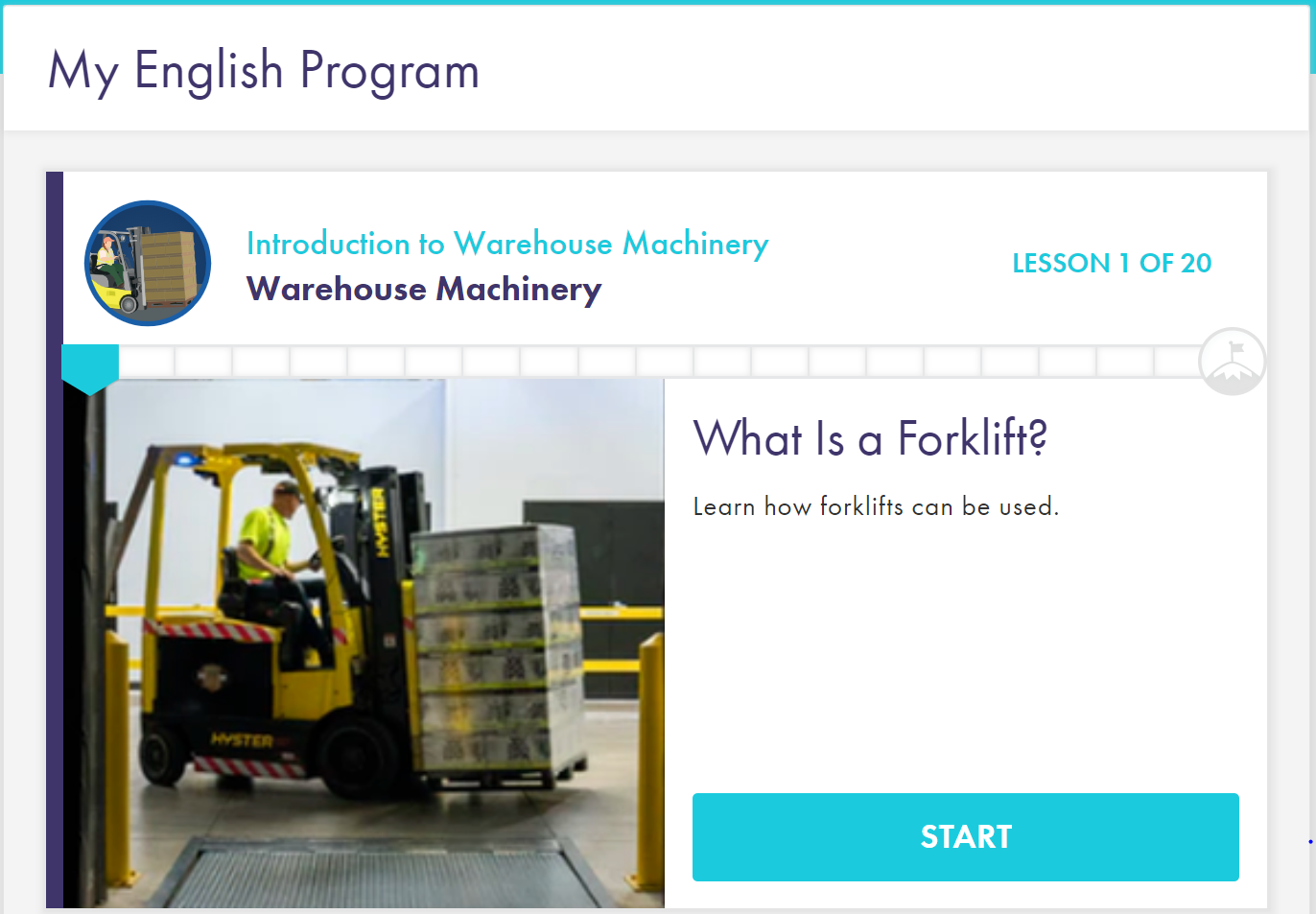 Students launch the course from the Home Page
Topic and lesson number is listed in the progress bar
Bookmarking and Repeating:
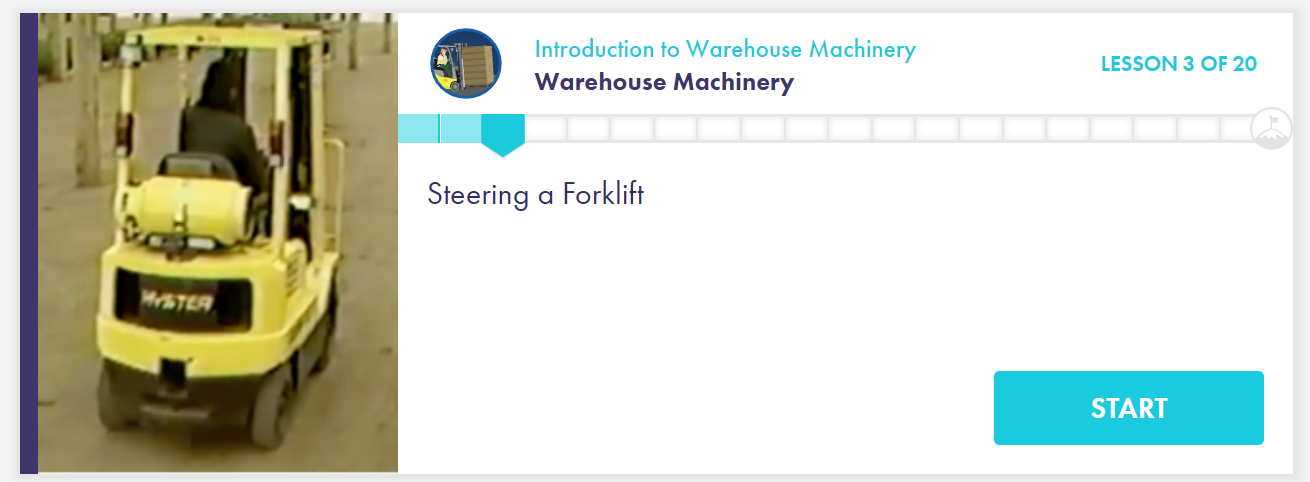 Lessons are auto-bookmarked 
Lessons chunked out/easy to repeat from the home page
[Speaker Notes: Built-in study tools empower students to take control of their progress by allowing them to mark areas where the need to review and repeat lessons where they struggled.]
Vocabulary in Context:
Listen, interact and respond to vocabulary in context related to the subject
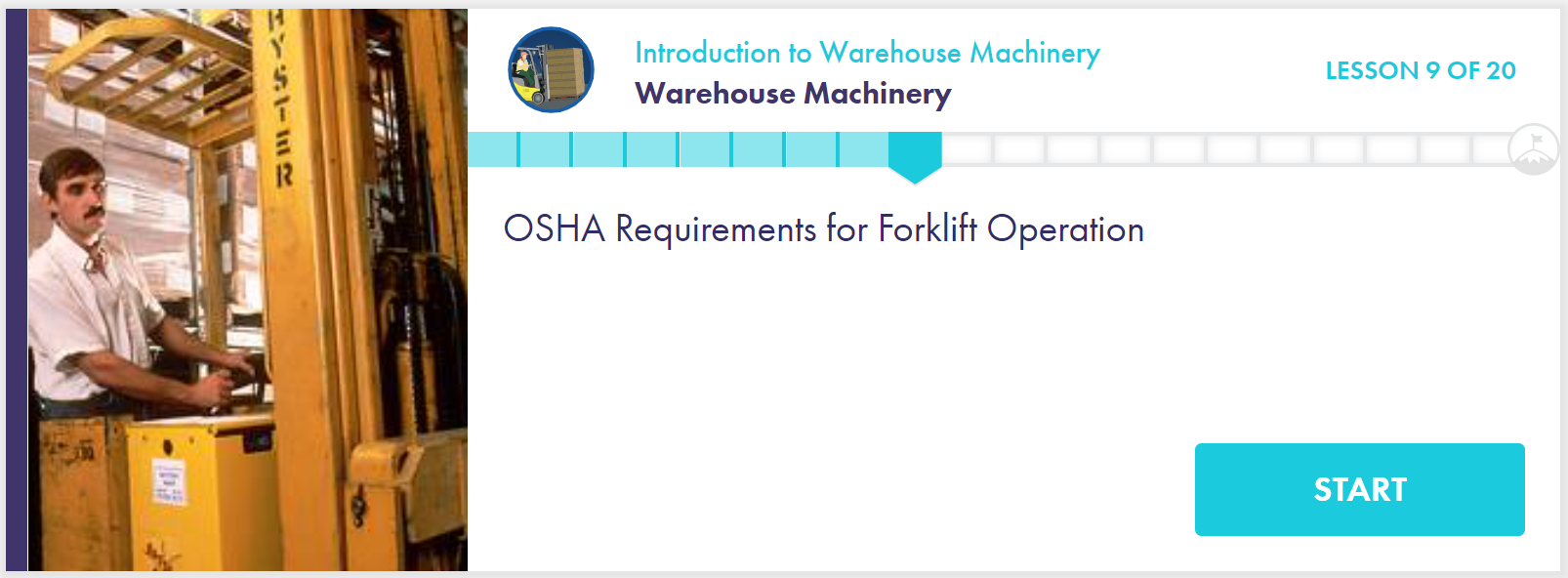 [Speaker Notes: Students are able to practice listening and interacting with vocabulary in context.  The program uses the voices of native English speakers, so that learners can improve listening skill with authentic voices.]
Reading Activity:
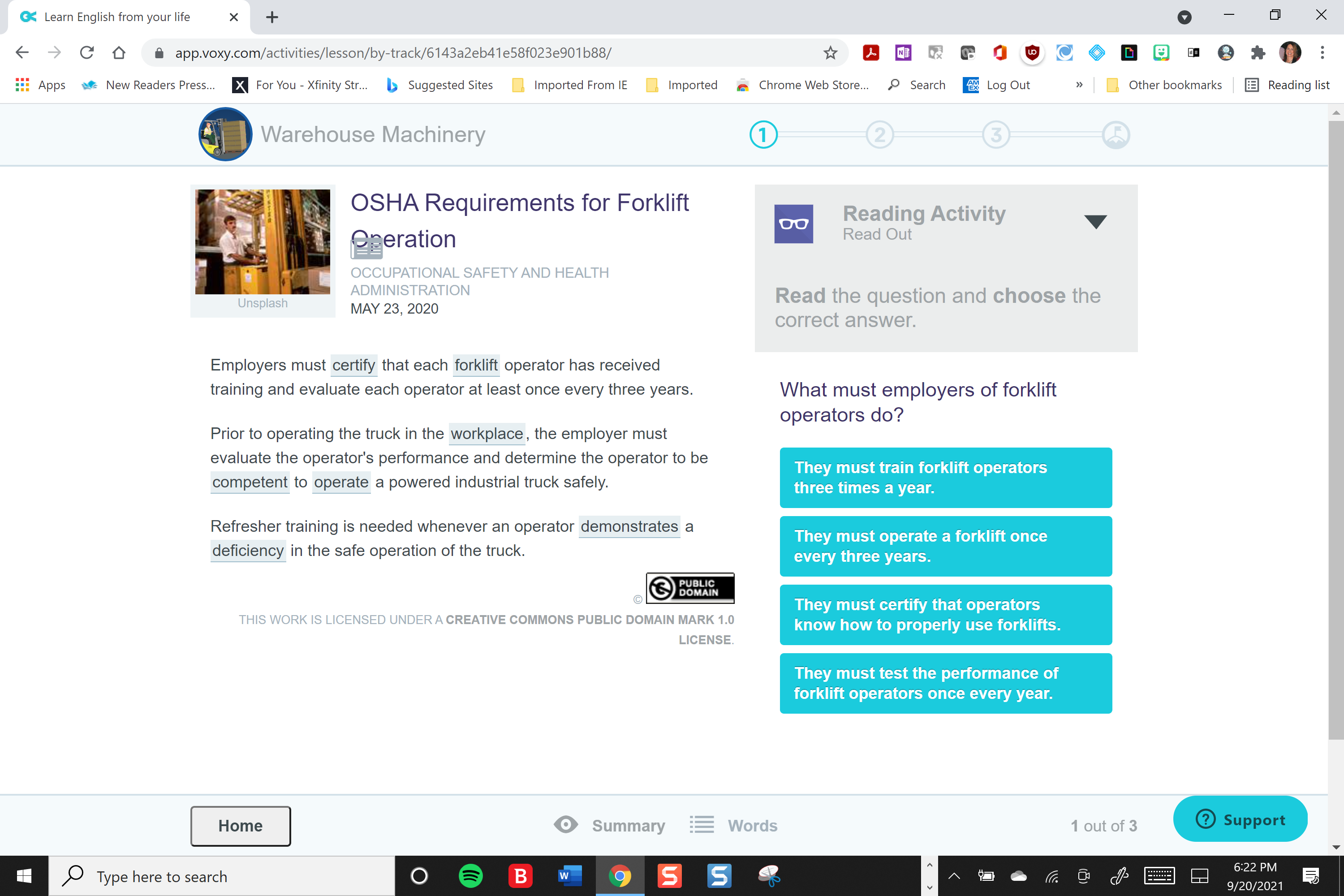 Students read for understanding
Interact with the vocabulary terms
Improve active reading skills 
Increase reading comprehension
Writing/Digital Literacy Exercises:
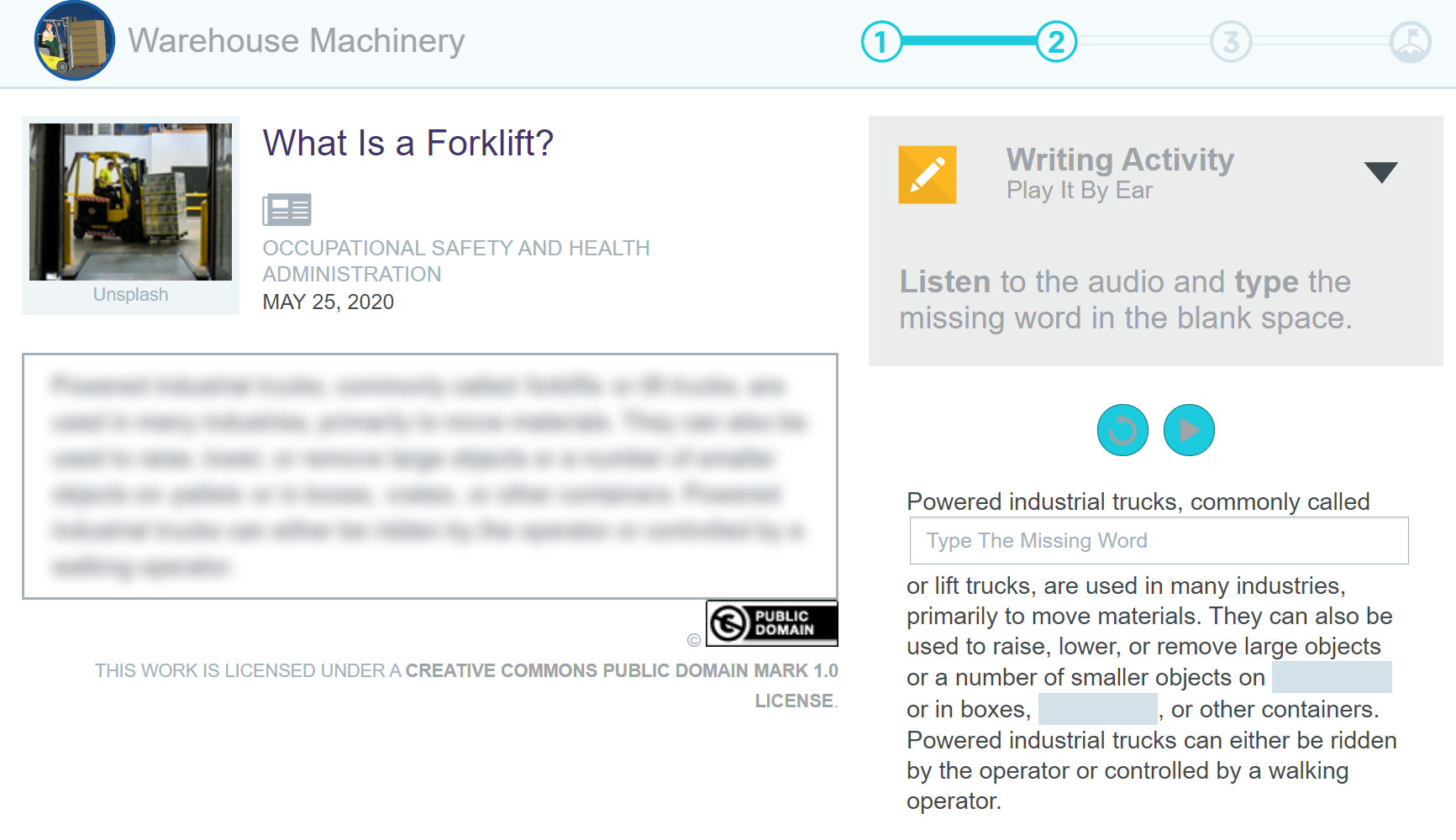 Students listen to a paragraph being read to them and respond by typing in their answers
Spelling skills
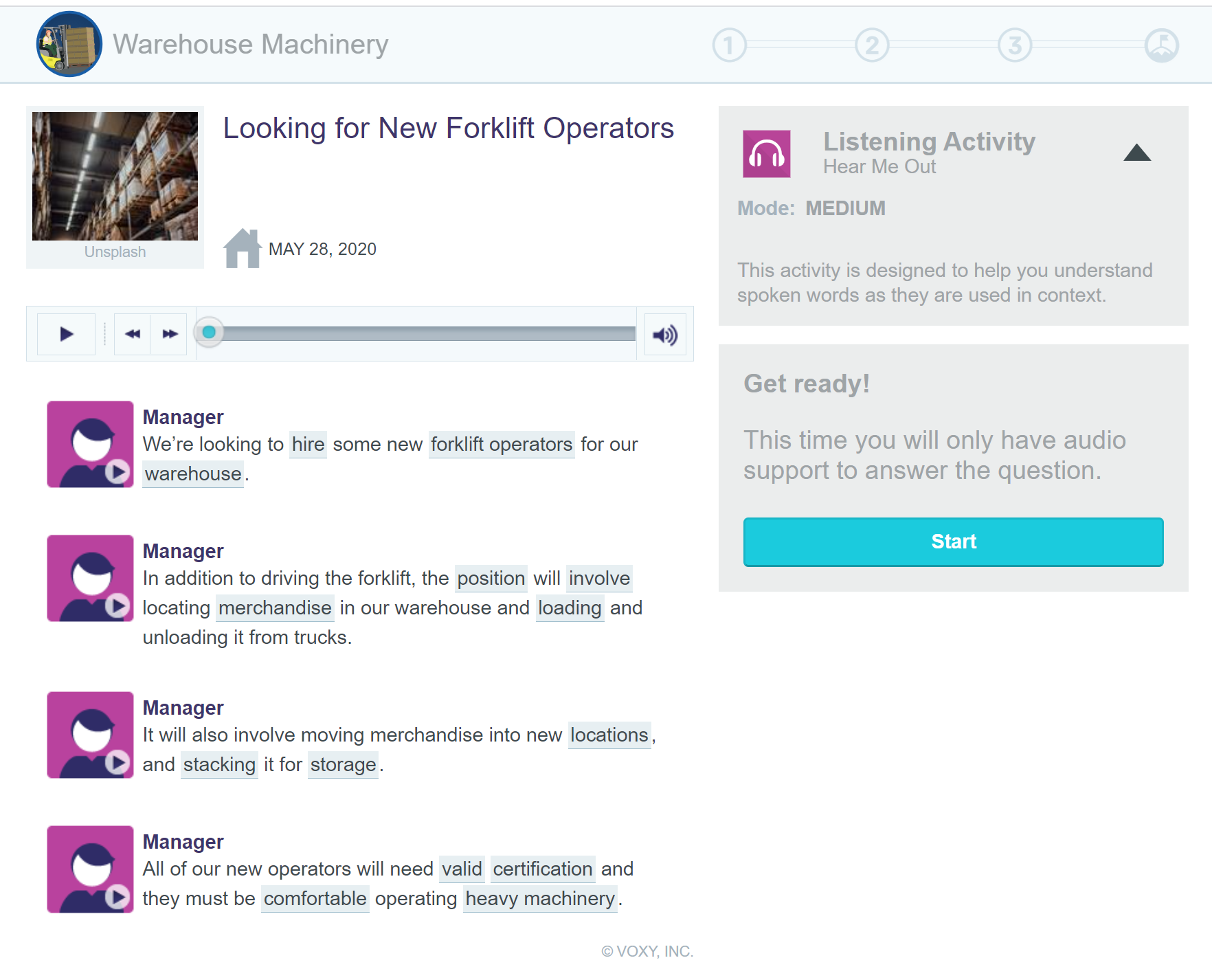 Listening Activity:
Listen to audio
Review and complete sentences
Interact with vocabulary terms
Grammar Exercises:
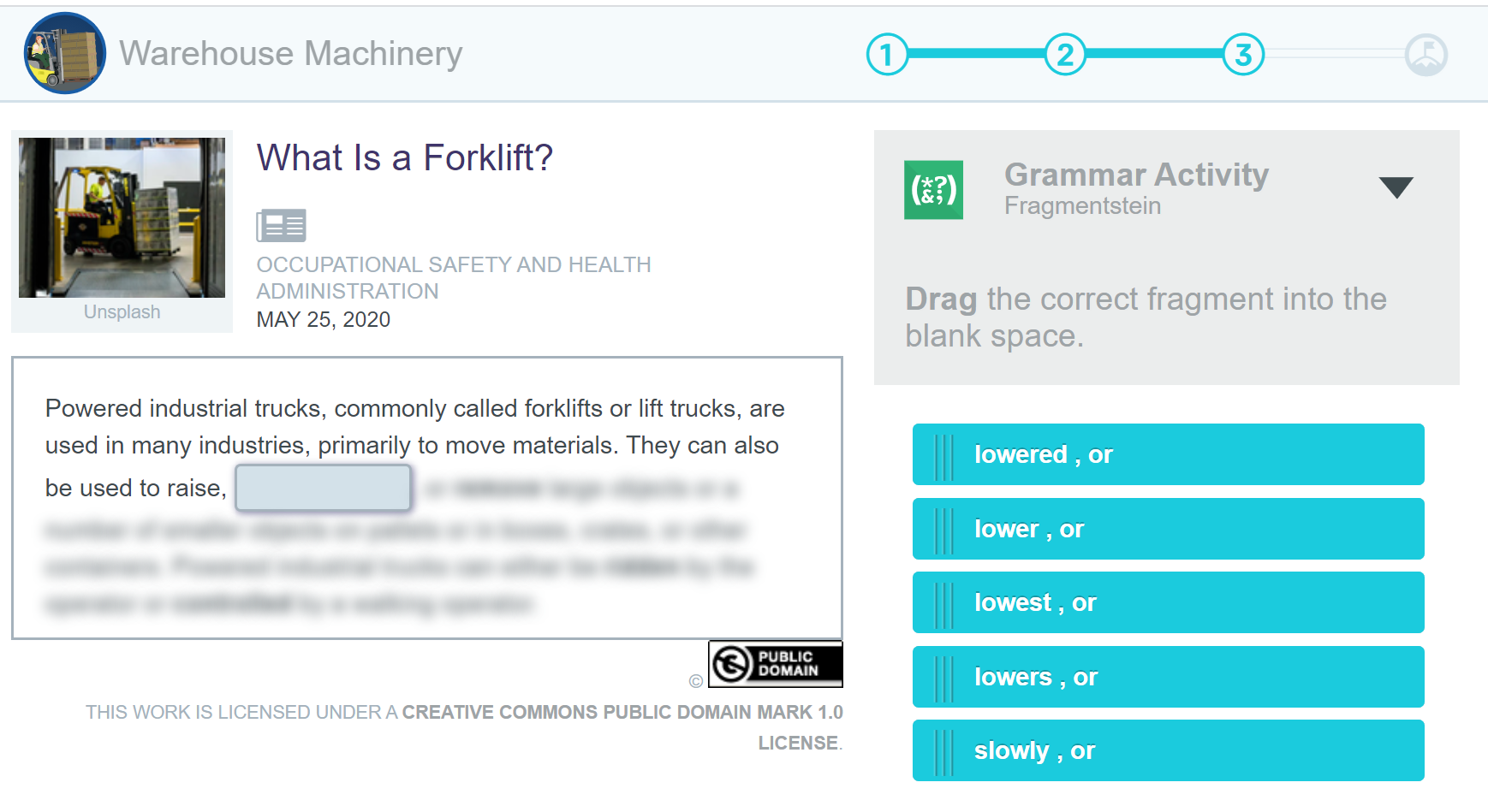 Verb tenses
Modal verbs
Prepositions
Conjunctions
Unit Progress Details
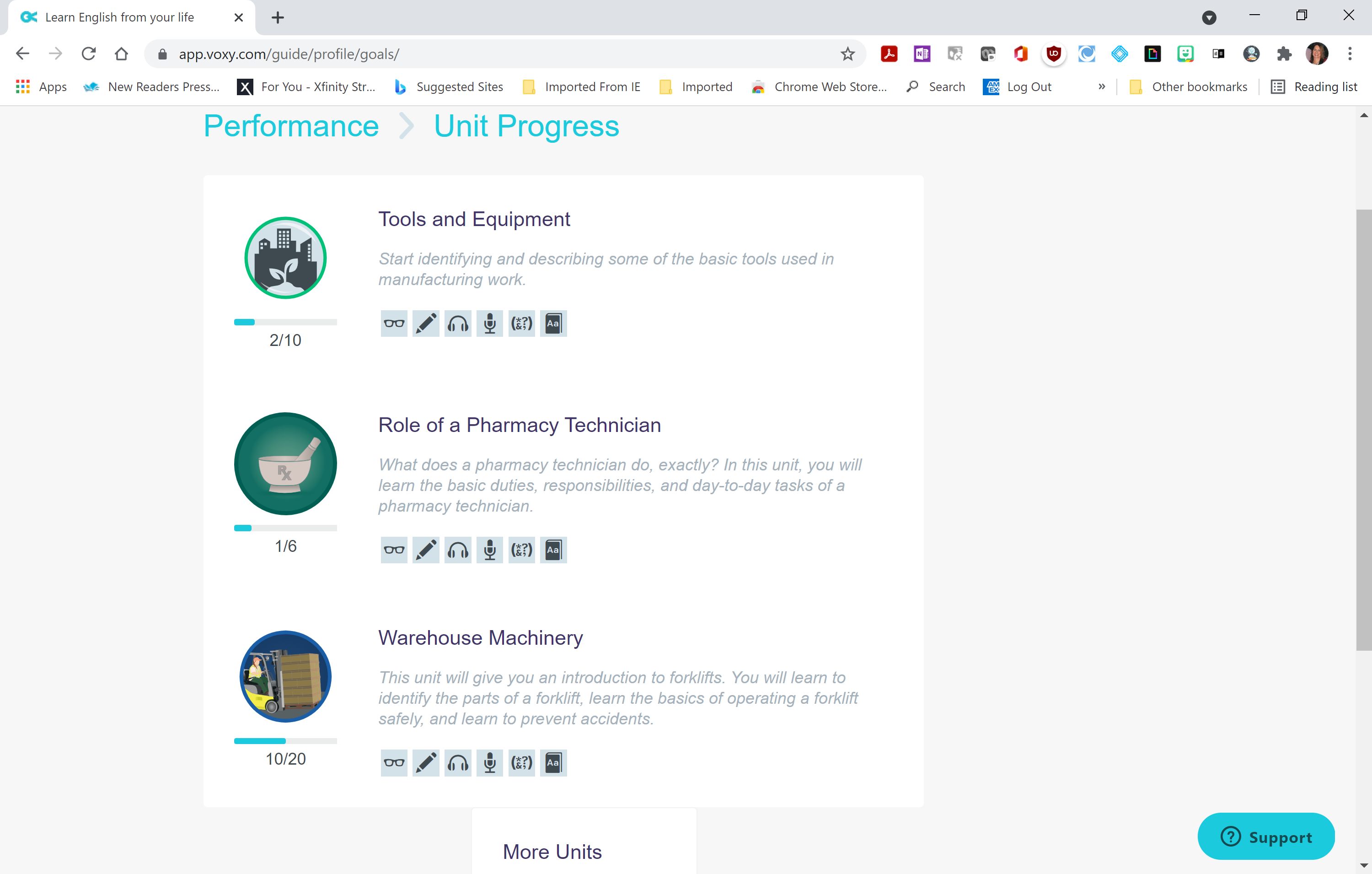 Review progress by course
[Speaker Notes: Students can easily monitor their own progress and find the number of lessons remaining in a career pathway.]
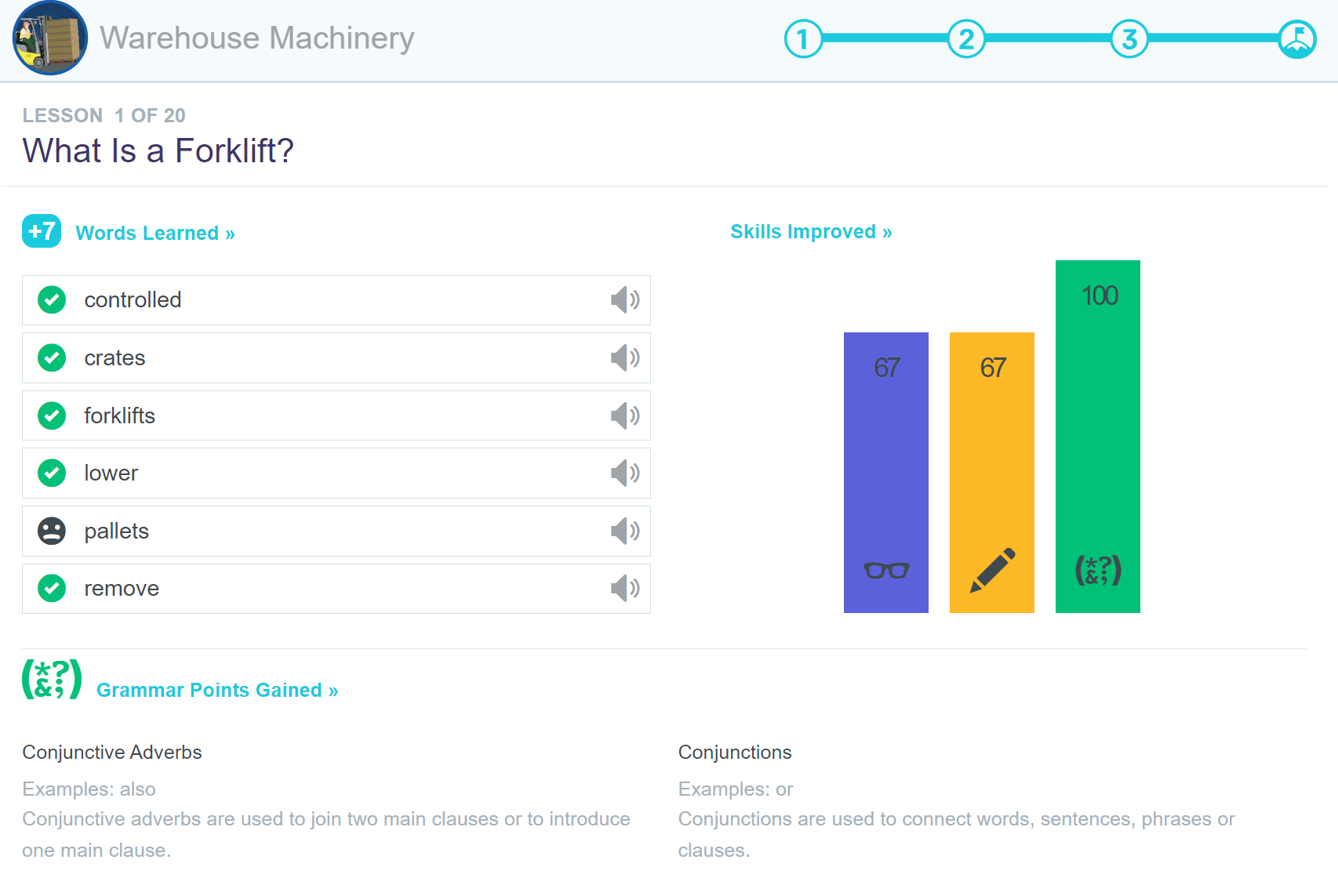 Immediate Feedback Provided to the Learner:
Listen to and practice saying vocabulary terms
Learn standard English conventions in practical terms
Visual representation of learned skills
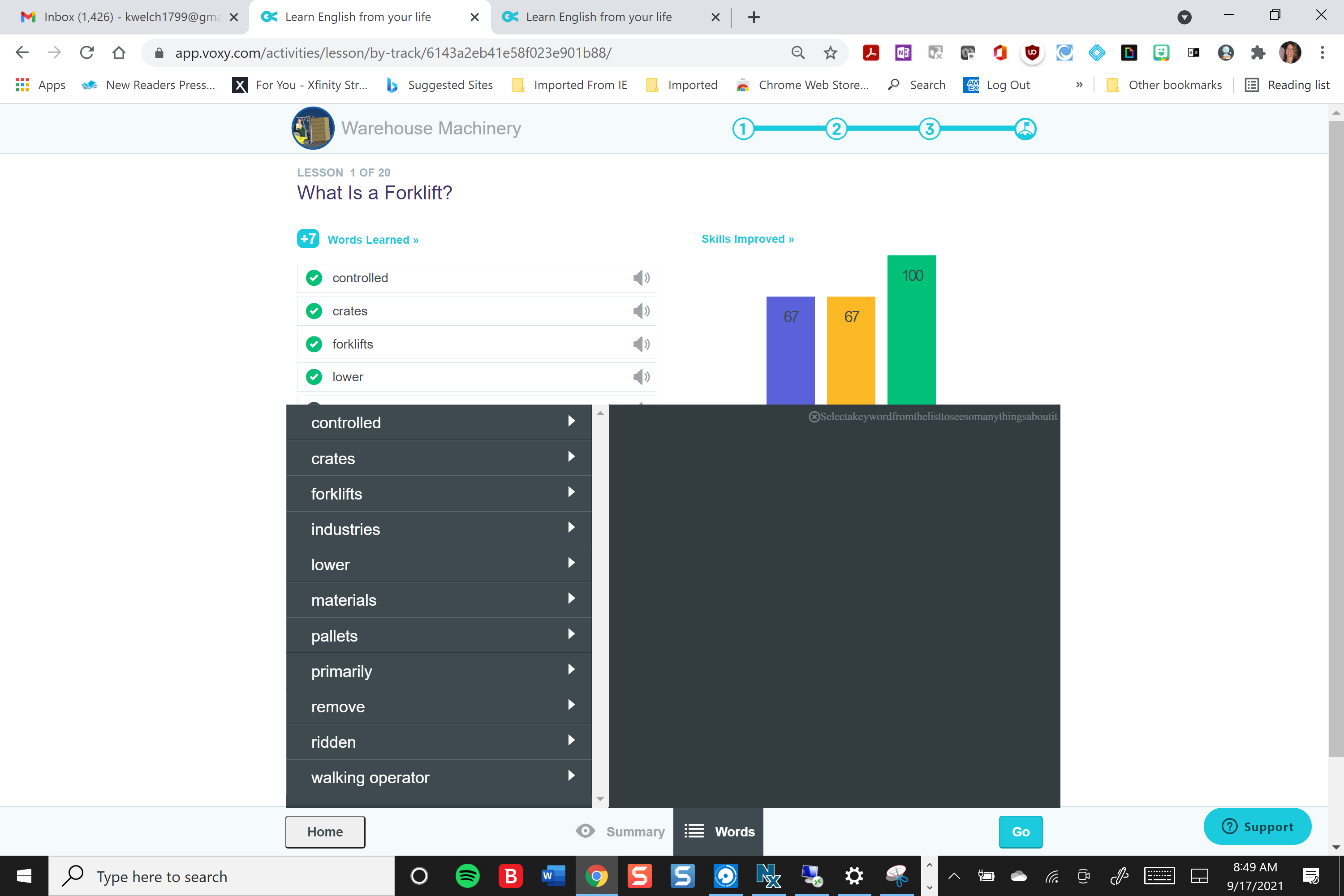 Independent Review and Study:
Increase speaking, listening and pronunciation skills through more independent learning
Questions?
Ken Barr
ken@kbarr.com
602-617-7742
https://bit.ly/AEA-UT2021
Goodies!